Agentless Cloud-wide Monitoring of Virtual Disk State
Wolfgang Richter
wolf@cs.cmu.edu
Monitoring is Broken
✓
ec2-start-instance
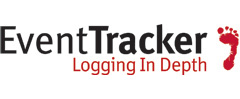 ✗
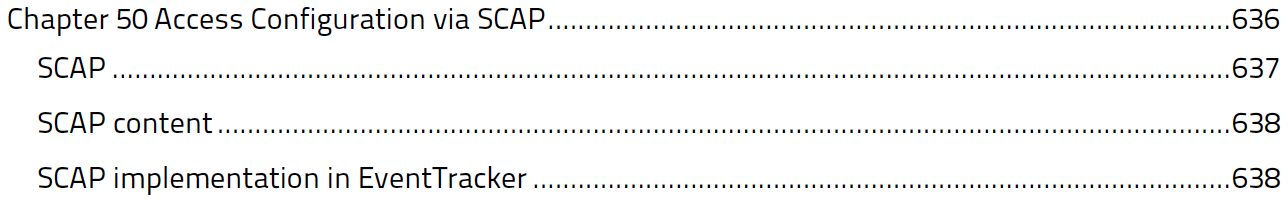 September 18, 2015
Thesis Defense – Wolfgang Richter
‹#›
Coupling Policy with Mechanism:
CVE-2012-0493
Symantec Endpoint Protection ... does not properly perform bounds checks of the contents of CAB archives, which allows remote attackers to … execute arbitrary code via a crafted file.
September 18, 2015
Thesis Defense – Wolfgang Richter
‹#›
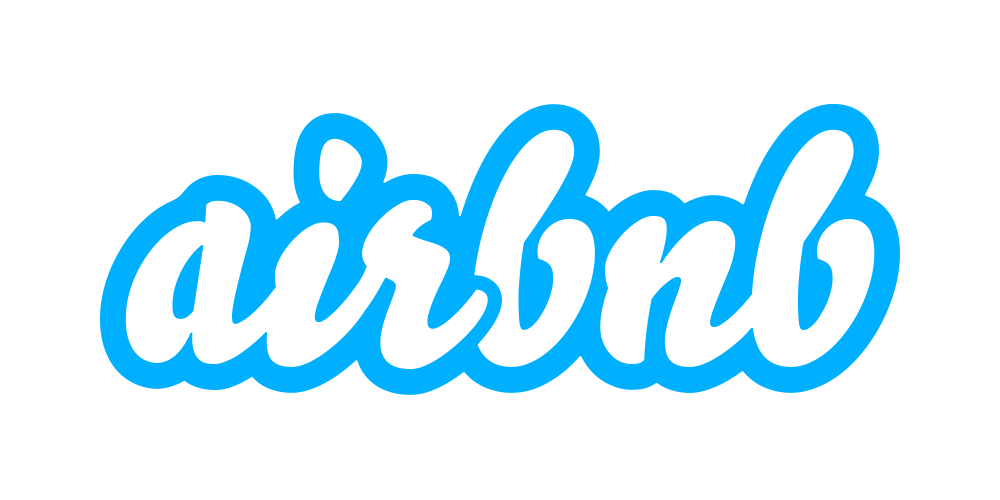 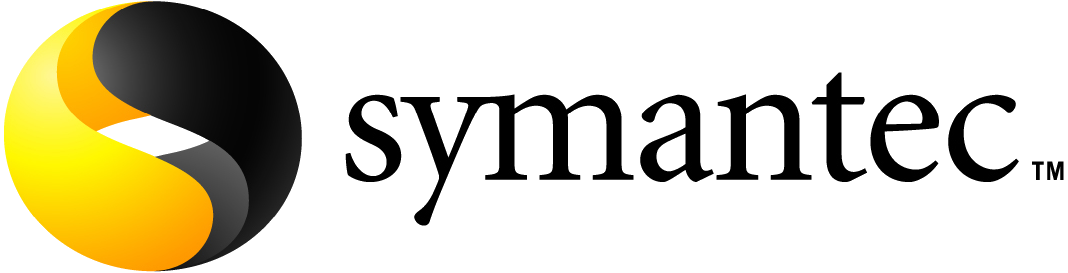 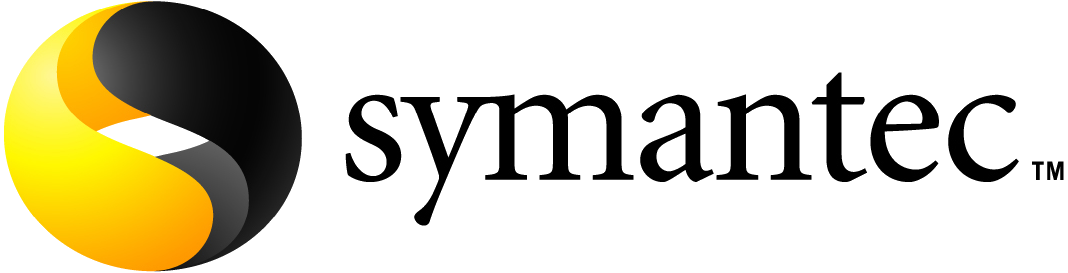 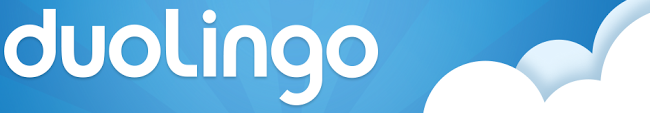 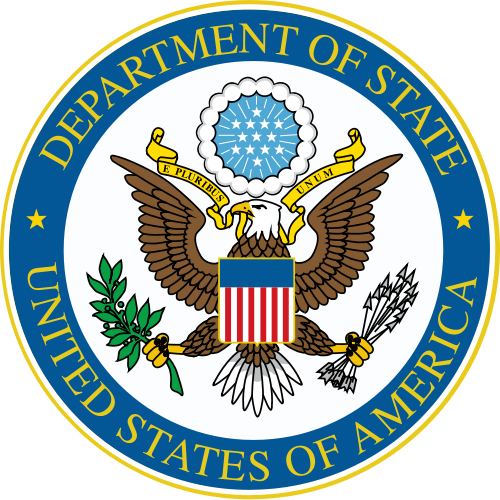 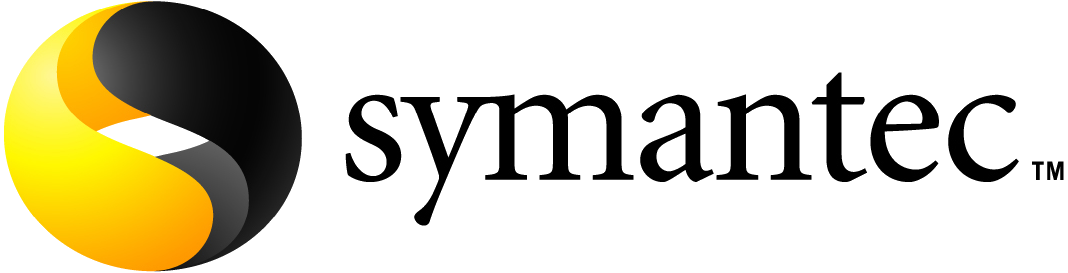 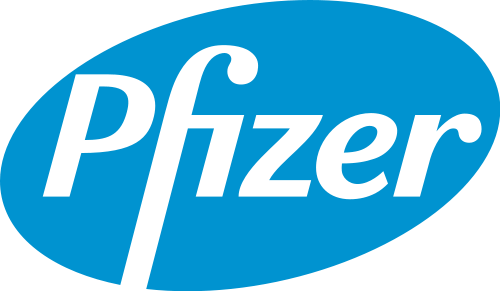 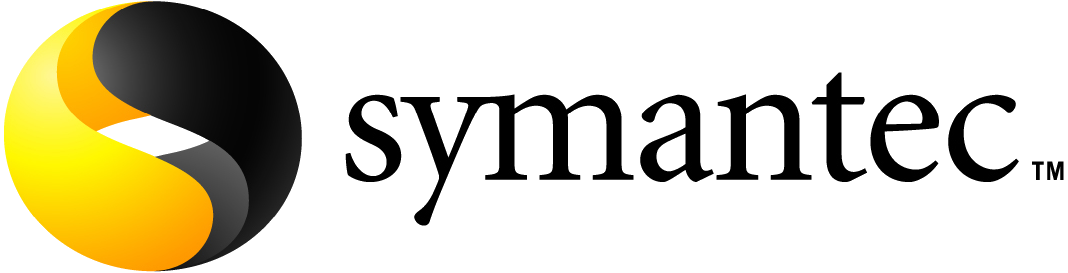 Cloud
Customers
Cloud
Providers
September 18, 2015
Thesis Defense – Wolfgang Richter
‹#›
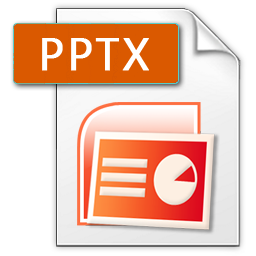 special-talk.pptx
Windows
NTFS
Windows
FAT32
Linux
ext4
1
1
0
0
0
0
1
1
0
0
1
1
0
0
1
1
1
1
0
0
SSD
USB
Disk
September 18, 2015
Thesis Defense – Wolfgang Richter
‹#›
Modern Clouds
Virtual Machine
Hypervisor
Host Cloud
Infrastructure
NAS
Virtual Disk
September 18, 2015
Thesis Defense – Wolfgang Richter
‹#›
How to fix Monolithic Systems?
Distributed File Systems
Guest Support
Per-OS Implementation
Tightly Coupled
Still Monolithic
Smarter Infrastructure
Zero Configuration
Generalizable Interface
Loosely Coupled
Separates Policy and Mechanism
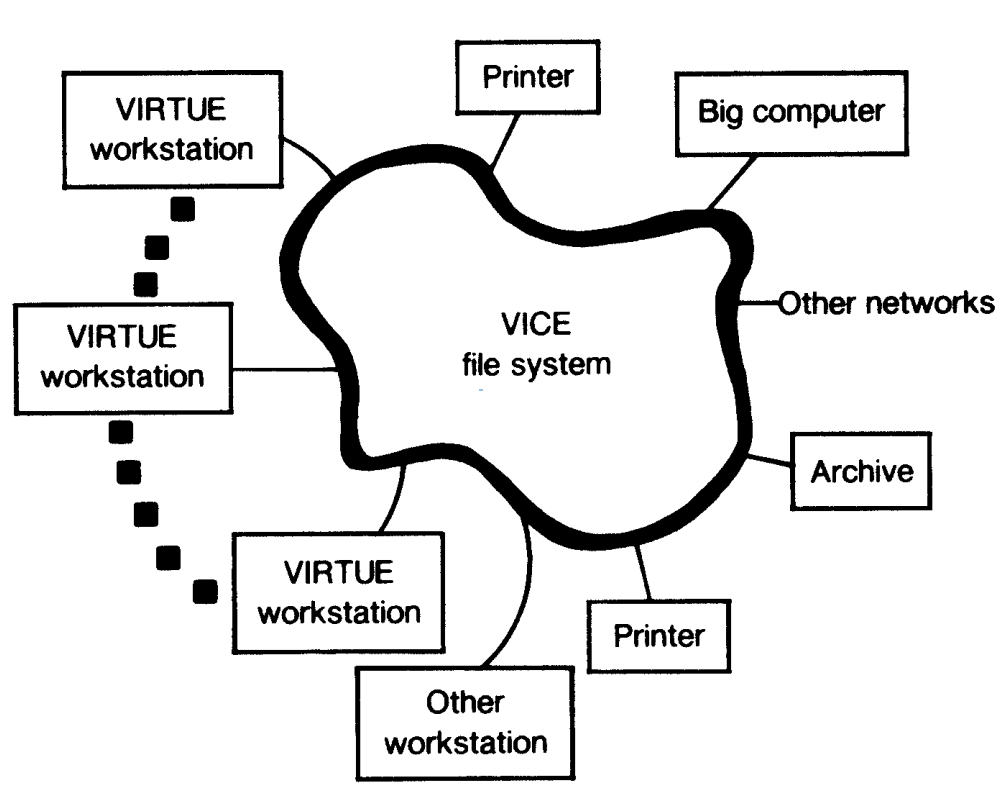 ?
[morris1986]
September 18, 2015
Thesis Defense – Wolfgang Richter
‹#›
✗ Not General

✗ Not Independent
Agents
Cloud
Customers
Cloud
Infrastructure
VMM Observable
  ✓ Generalizable
  ✓ Independent
Agentless
[garfinkel2003]
September 18, 2015
Thesis Defense – Wolfgang Richter
‹#›
Agentless Monitoring of Disk State
Stronger security guarantees
Stronger correctness guarantees
Enables Generalizability Across
OS
Application
Runtime environment (libraries, configuration)
Versions (OS, library, application, configuration)
With modest infrastructure modifications
September 18, 2015
Thesis Defense – Wolfgang Richter
‹#›
Cloud
Customers
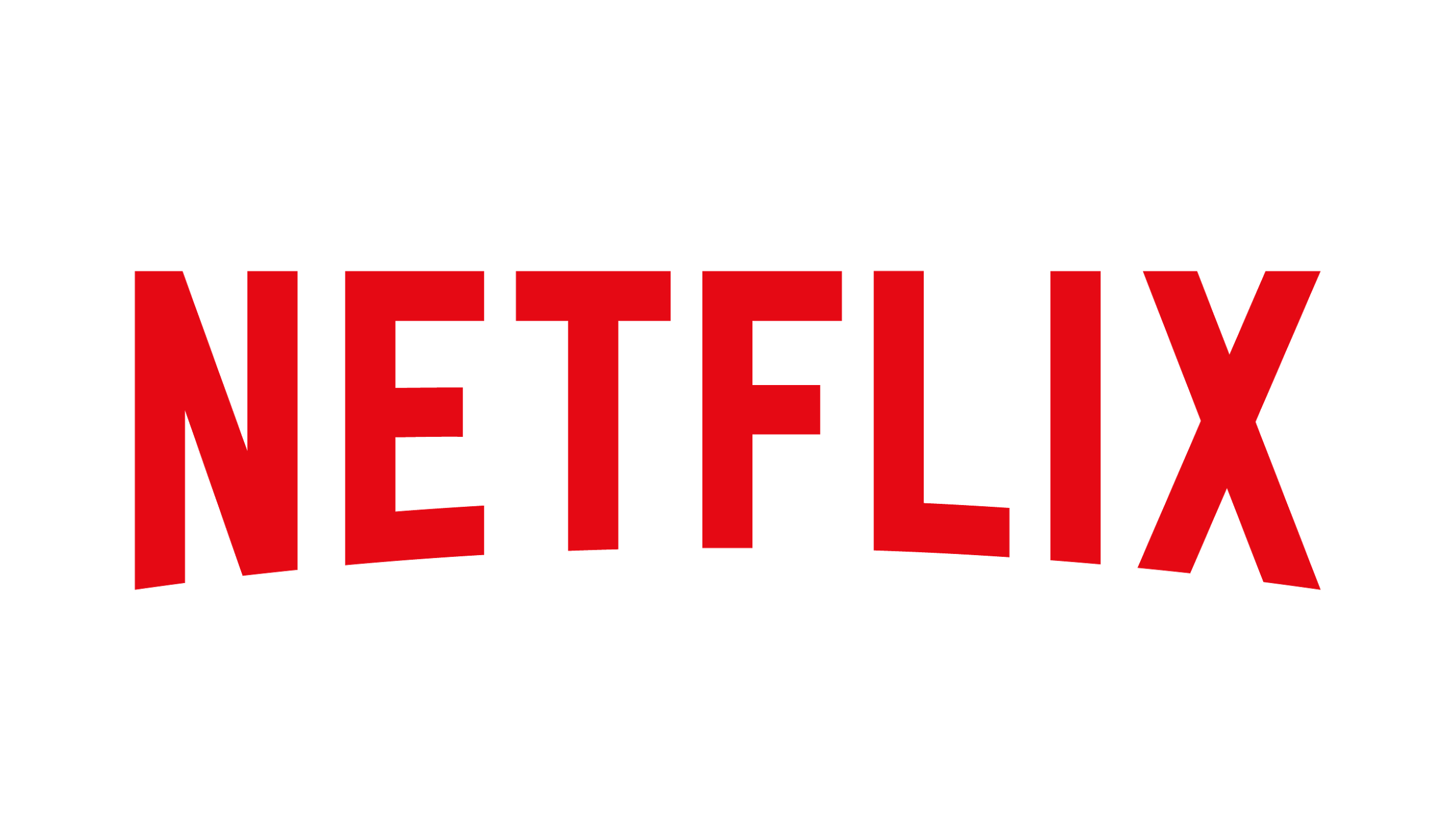 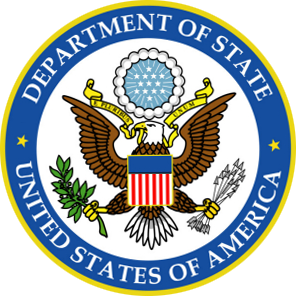 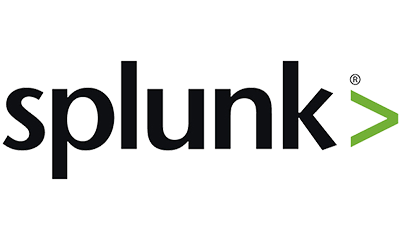 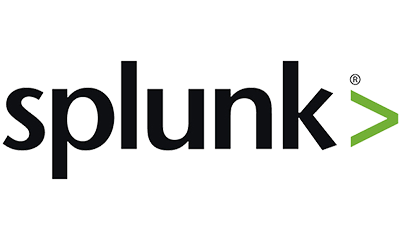 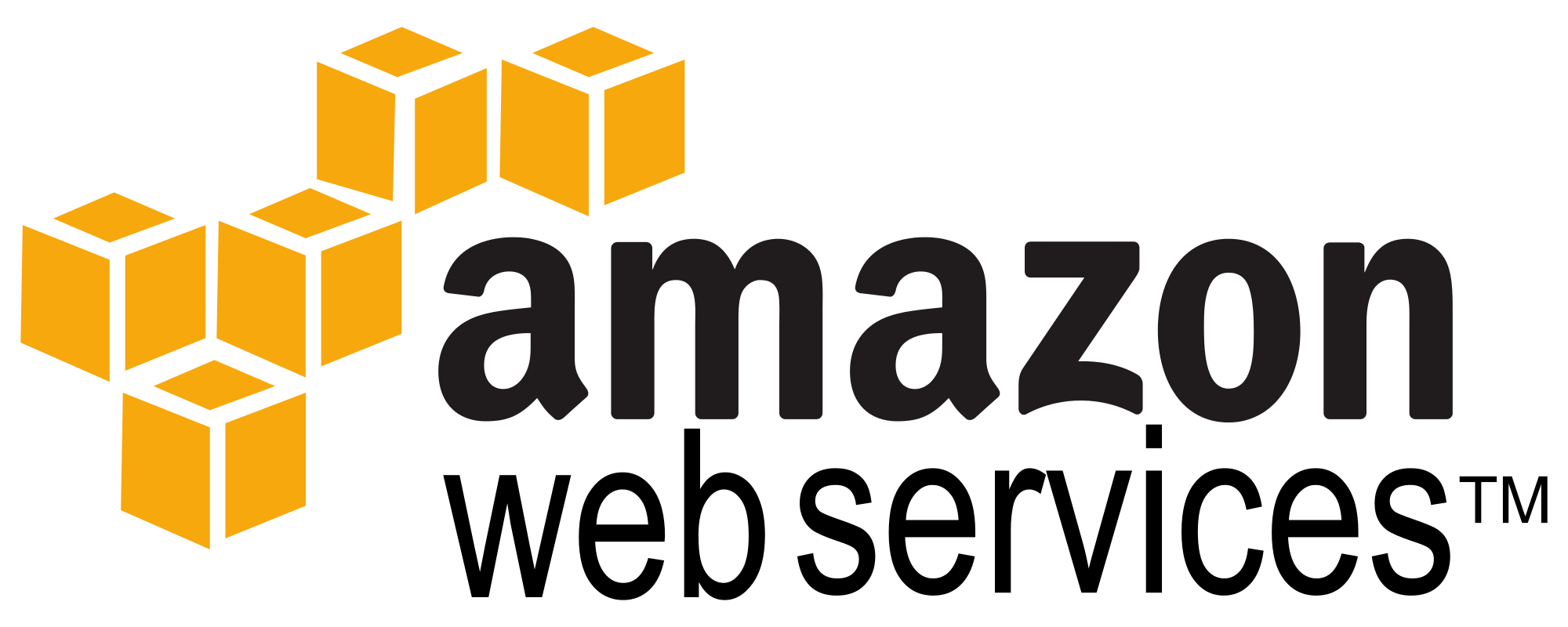 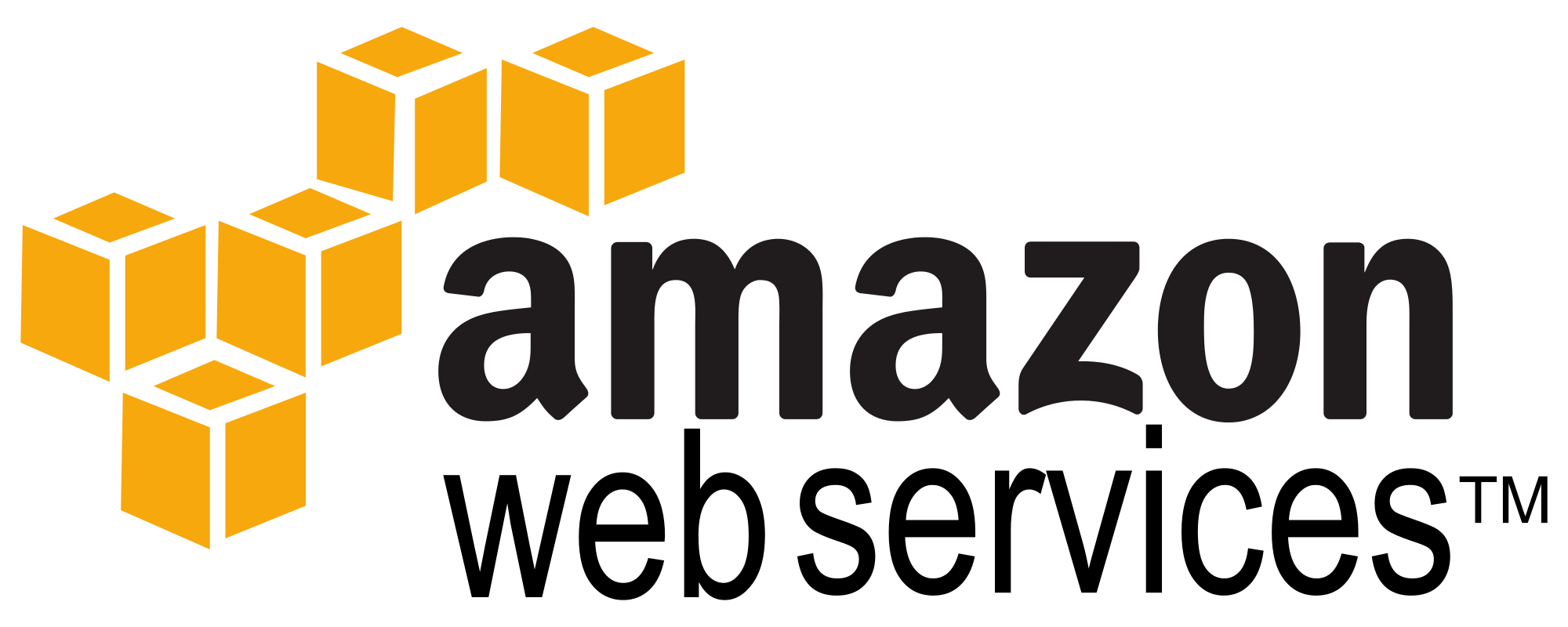 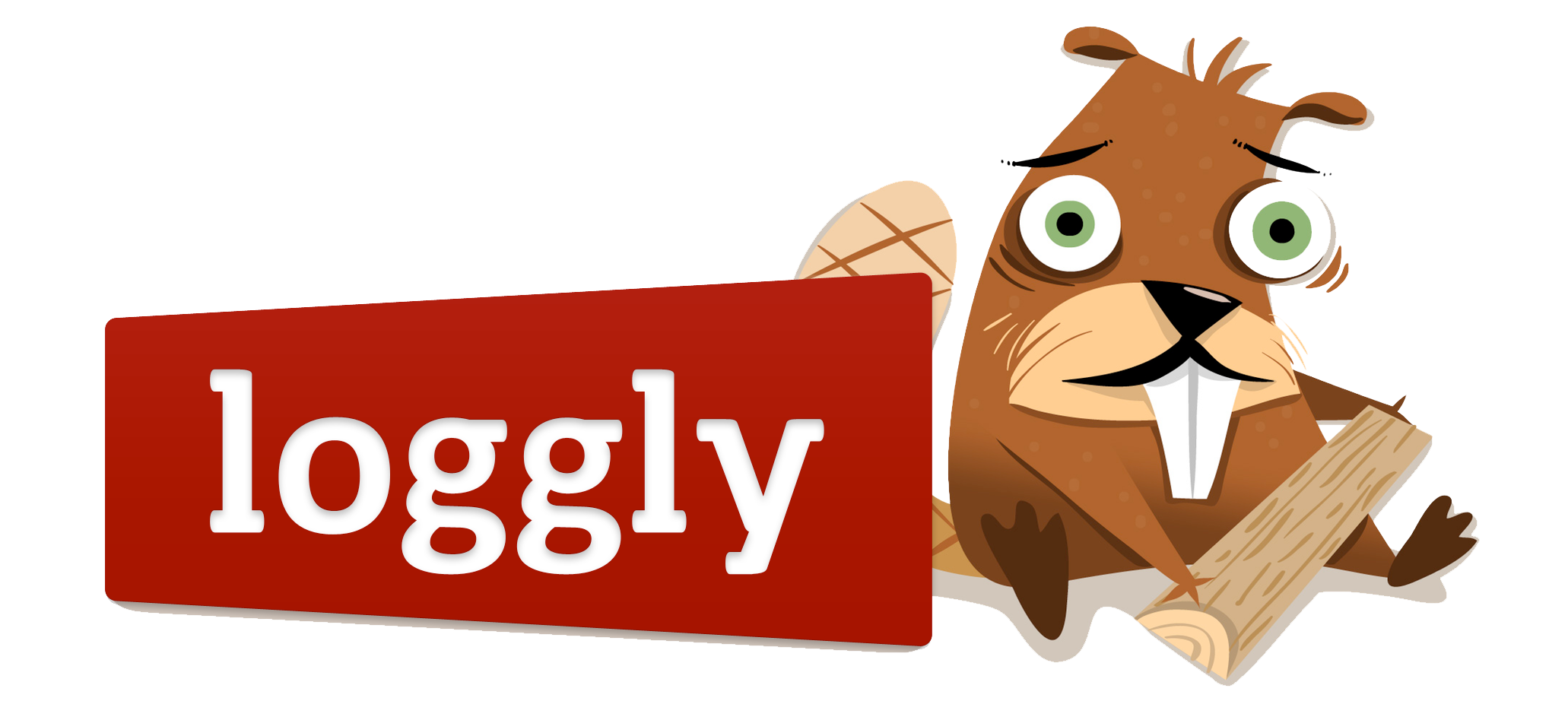 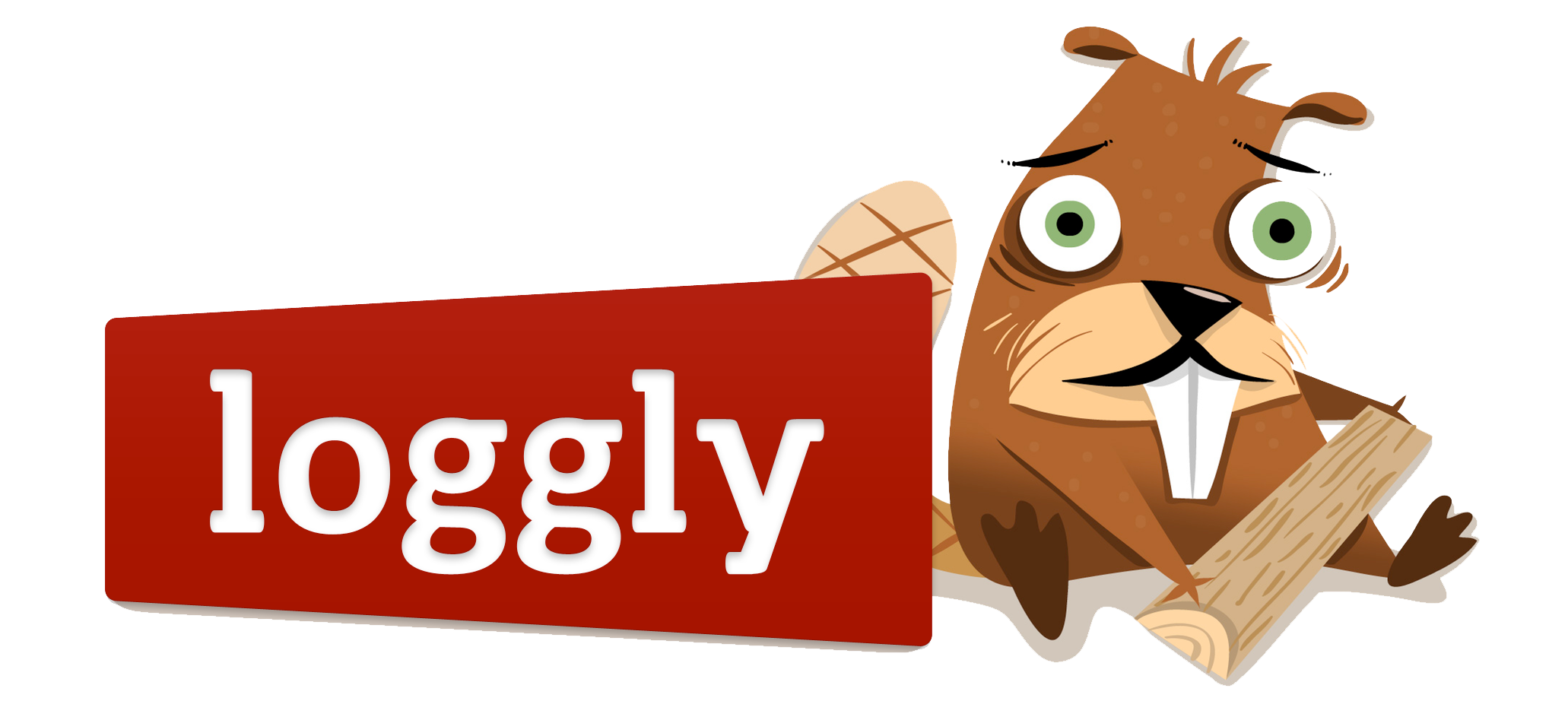 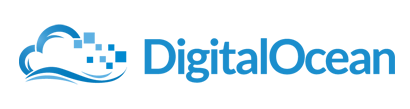 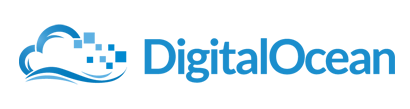 Cloud
Providers
Cloud
Providers
Monitoring
Services
Monitoring
Services
[frost2013]
September 18, 2015
Thesis Defense – Wolfgang Richter
‹#›
[Speaker Notes: Billion dollar market

70% of x86 applications are virtualized as of 2014]
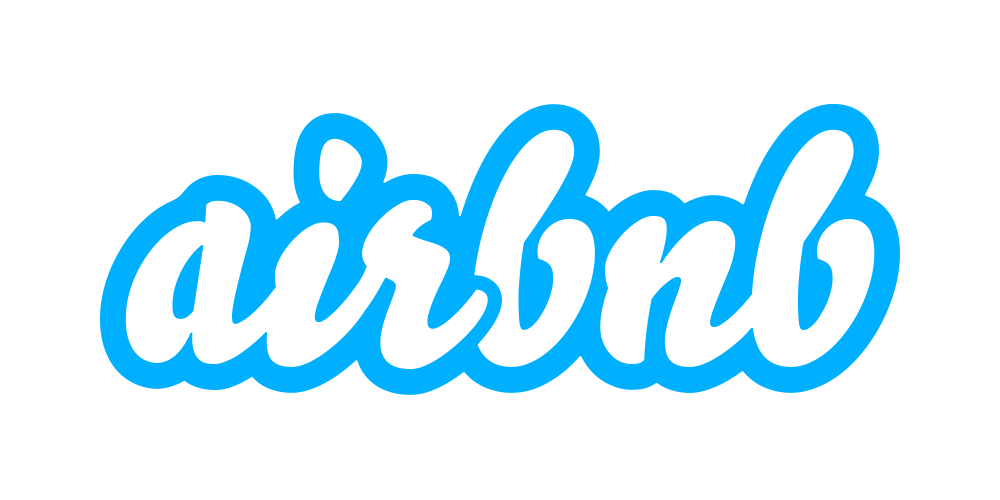 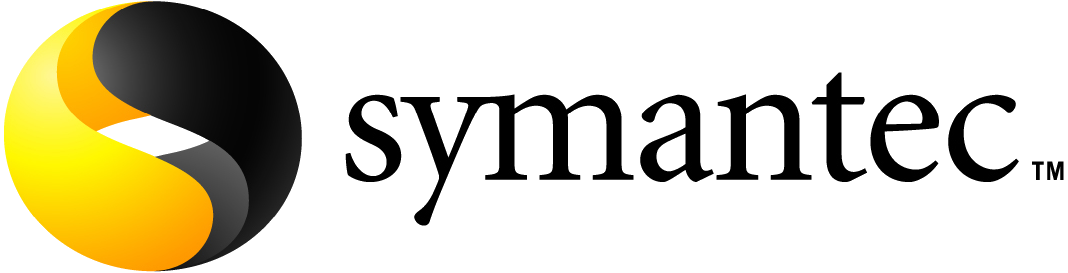 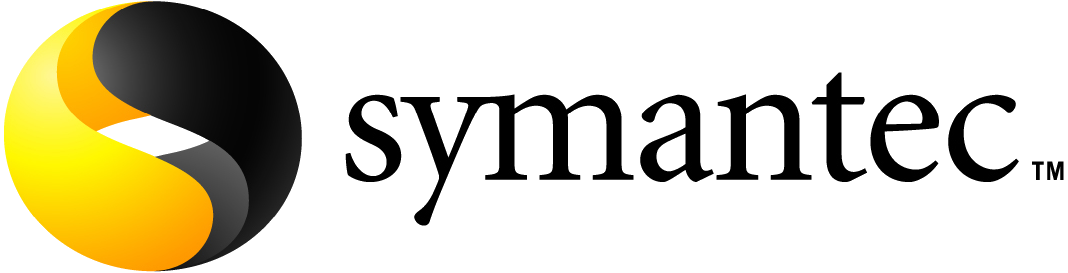 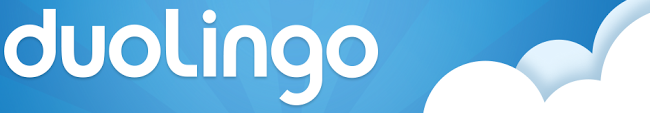 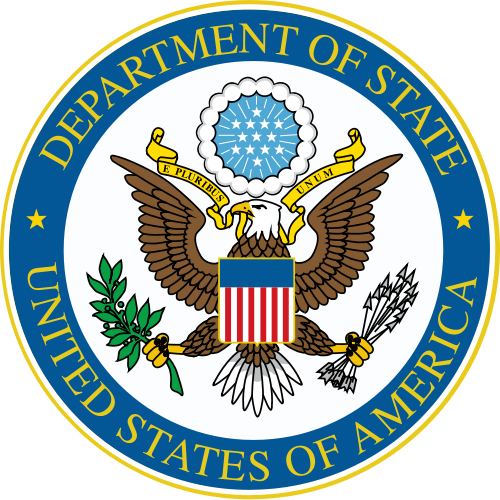 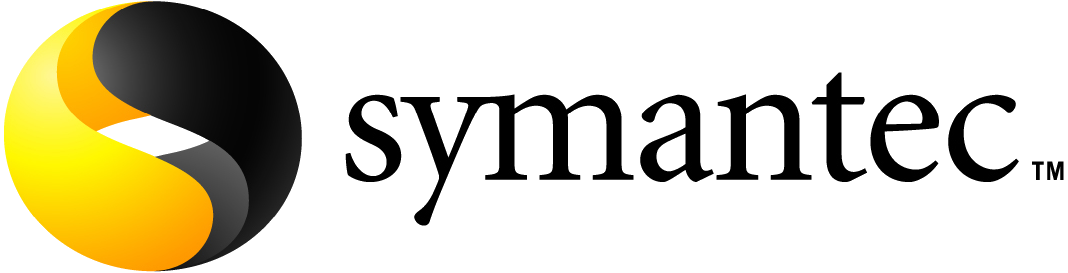 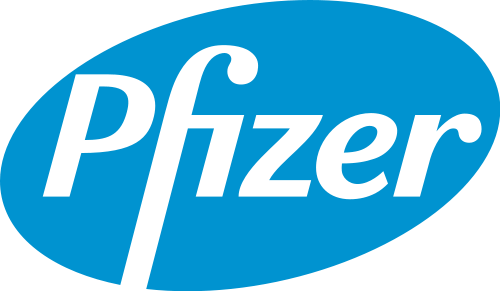 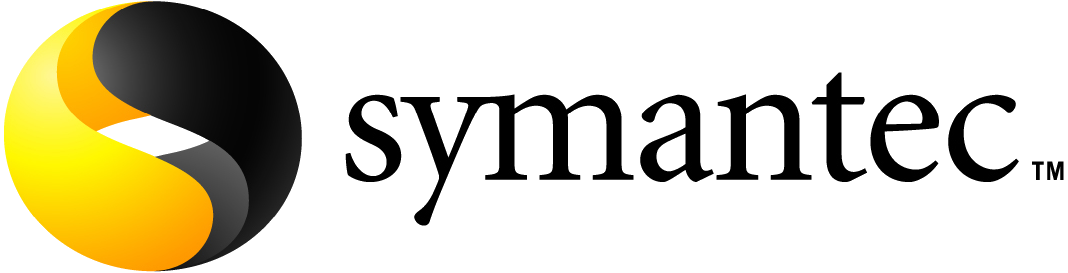 VM-based
Customers
Cloud
Infrastructure
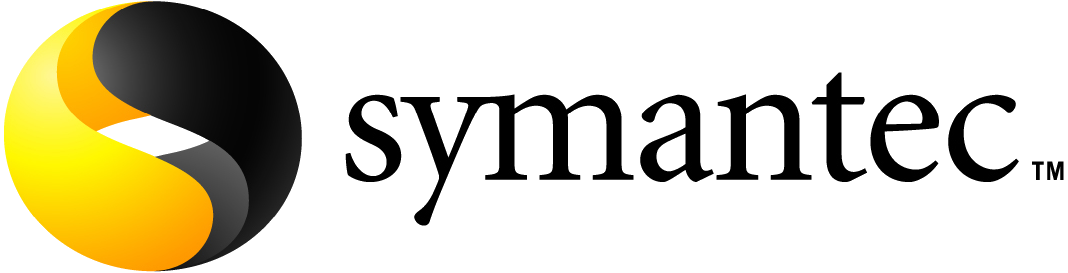 September 18, 2015
Thesis Defense – Wolfgang Richter
‹#›
Outline
Challenges
Mechanism and Interfaces
Distributed Streaming Virtual Machine Introspection
/cloud
cloud-inotify
/cloud-history
Summary and Conclusion
September 18, 2015
Thesis Defense – Wolfgang Richter
‹#›
The Semantic Gap
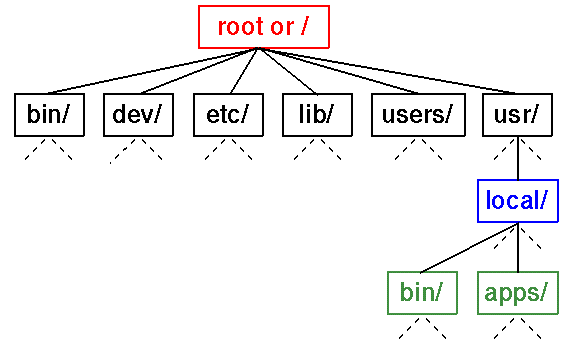 Semantic
Gap
Interpret on-disk layout
1
0
0
1
0
1
0
1
1
0
September 18, 2015
Thesis Defense – Wolfgang Richter
‹#›
Temporal Gap
Crashing would cause data corruption
t0
t1
t2
File Size Increase
Data Block
Data Block
File Size Increase
Data Block
Data Block
Must buffer until metadata update
September 18, 2015
Thesis Defense – Wolfgang Richter
‹#›
Achieving Generality
NTFS
File-system-specific backend
Windows
Parser
FAT32
Windows
Normalized
Metadata
Parser
Interfaces
ext4
Parser
Linux
September 18, 2015
Thesis Defense – Wolfgang Richter
‹#›
Bounded Overhead
Latency-completeness-performance tradeoff
Capturing every write is costly
Too much buffering hurts latency

Must tolerate loss of writes
Extreme: detaching and re-attaching
September 18, 2015
Thesis Defense – Wolfgang Richter
‹#›
Select Related Work
September 18, 2015
Thesis Defense – Wolfgang Richter
‹#›
[Speaker Notes: Explain context of each system, where they came from, what they monitor]
Outline
Challenges
Mechanism and Interfaces
Distributed Streaming Virtual Machine Introspection
/cloud
cloud-inotify
/cloud-history
Summary and Conclusion
September 18, 2015
Thesis Defense – Wolfgang Richter
‹#›
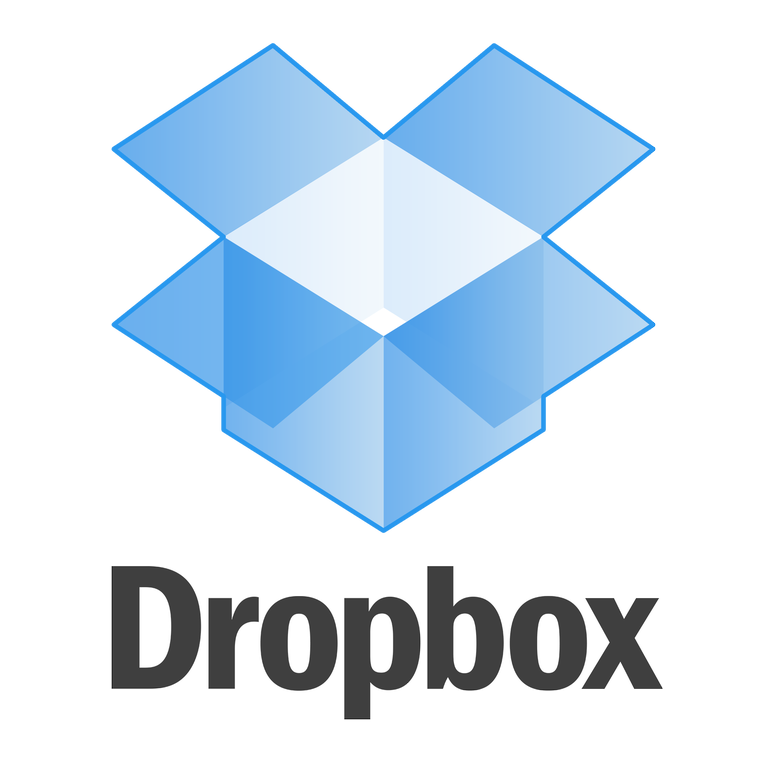 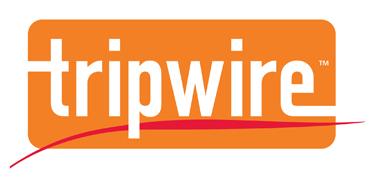 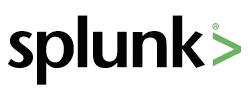 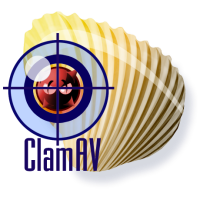 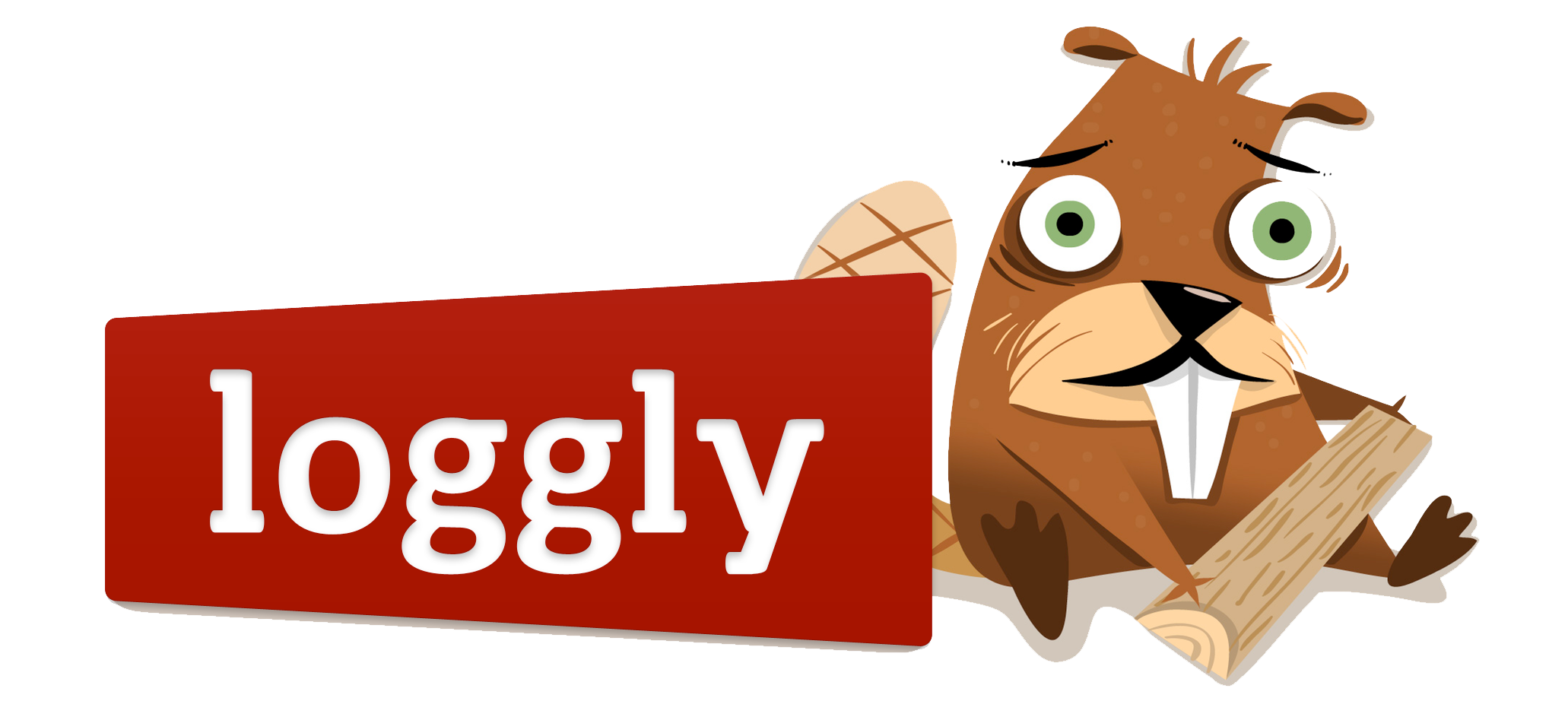 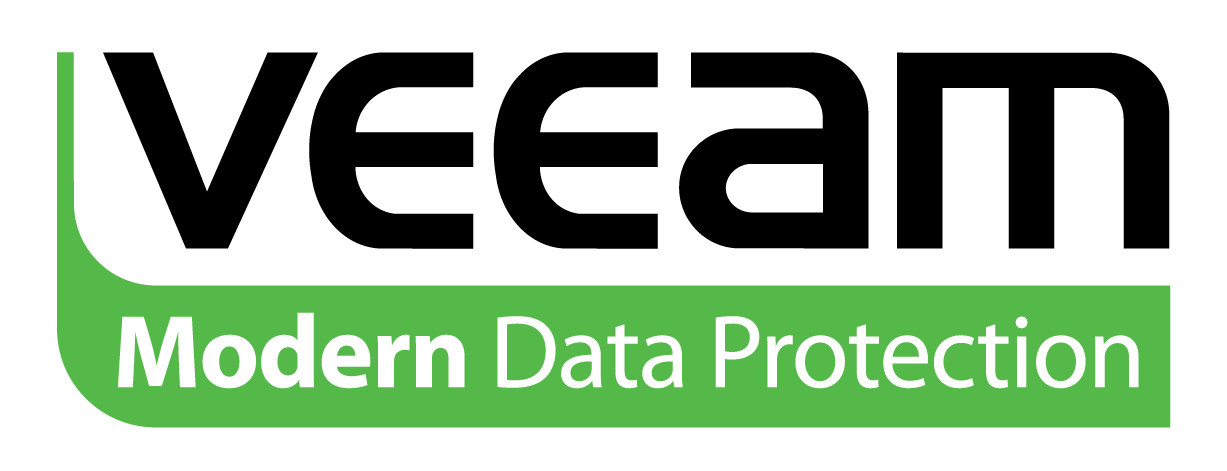 /cloud
cloud-inotify
/cloud-history
Distributed Streaming Virtual Machine Introspection (DS-VMI)
September 18, 2015
Thesis Defense – Wolfgang Richter
‹#›
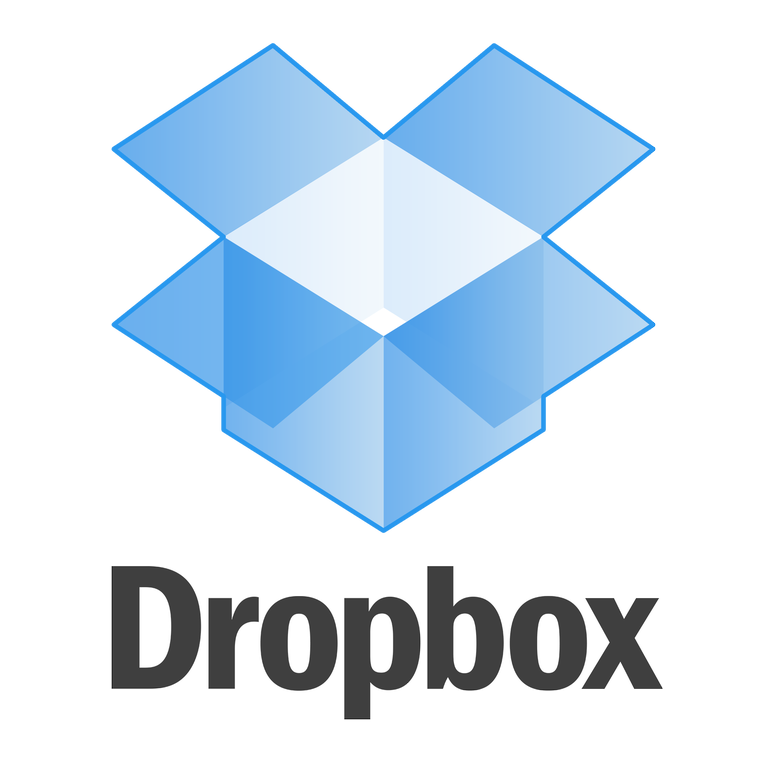 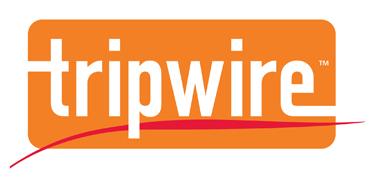 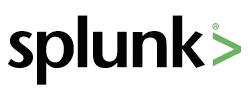 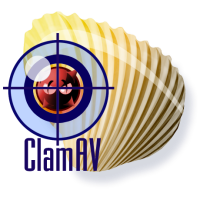 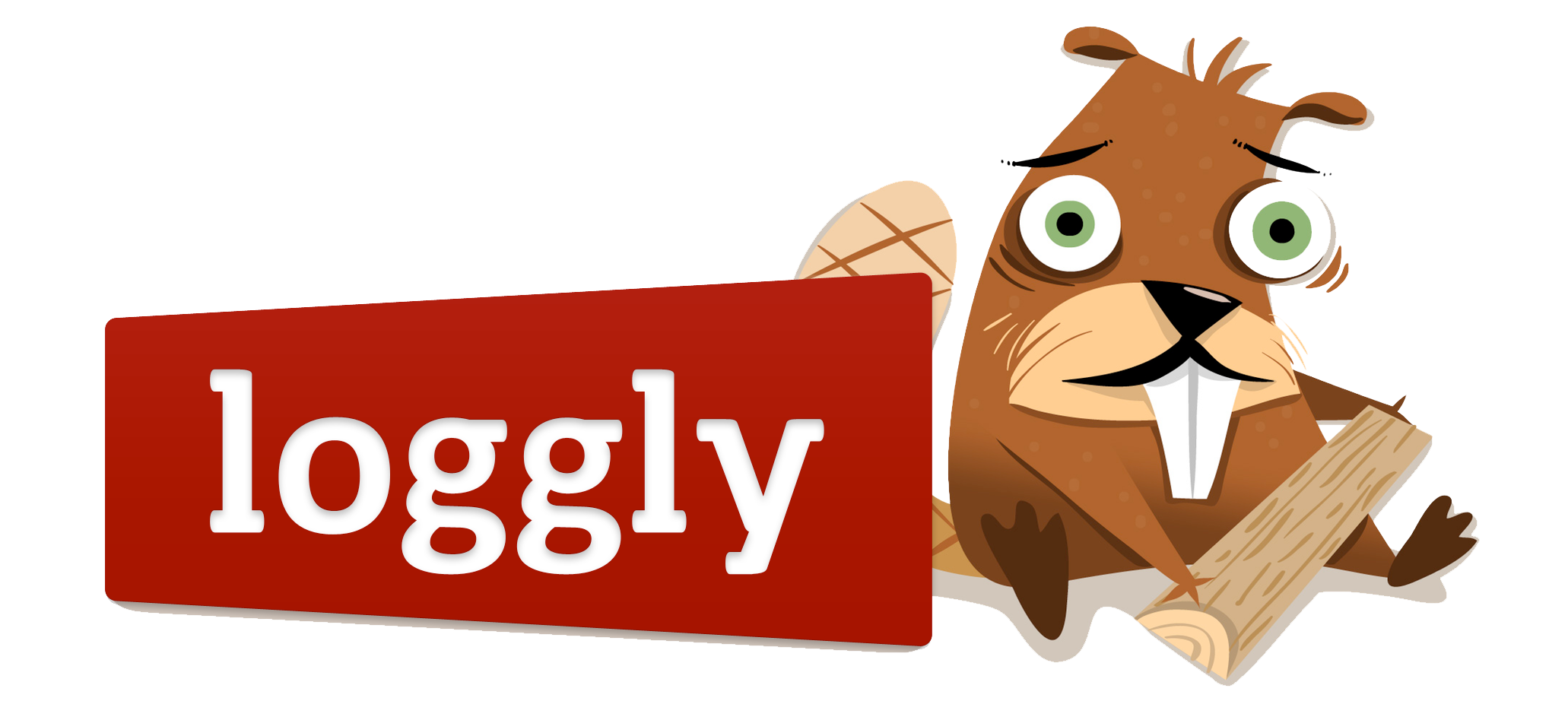 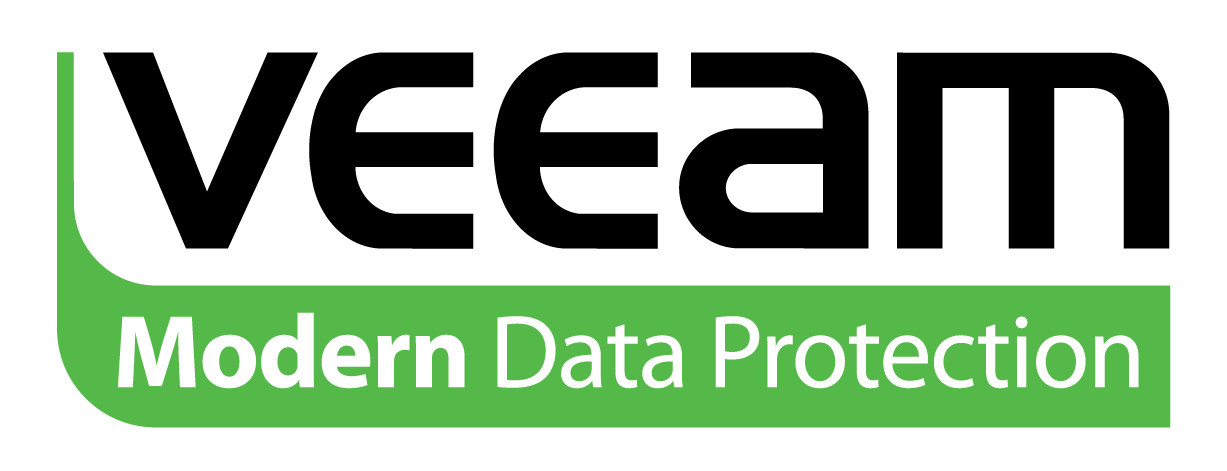 /cloud
cloud-inotify
/cloud-history
Distributed Streaming Virtual Machine Introspection (DS-VMI)
September 18, 2015
Thesis Defense – Wolfgang Richter
‹#›
DS-VMI
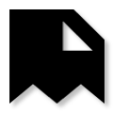 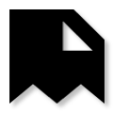 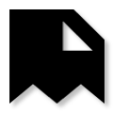 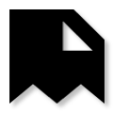 Metadata Store
VMM
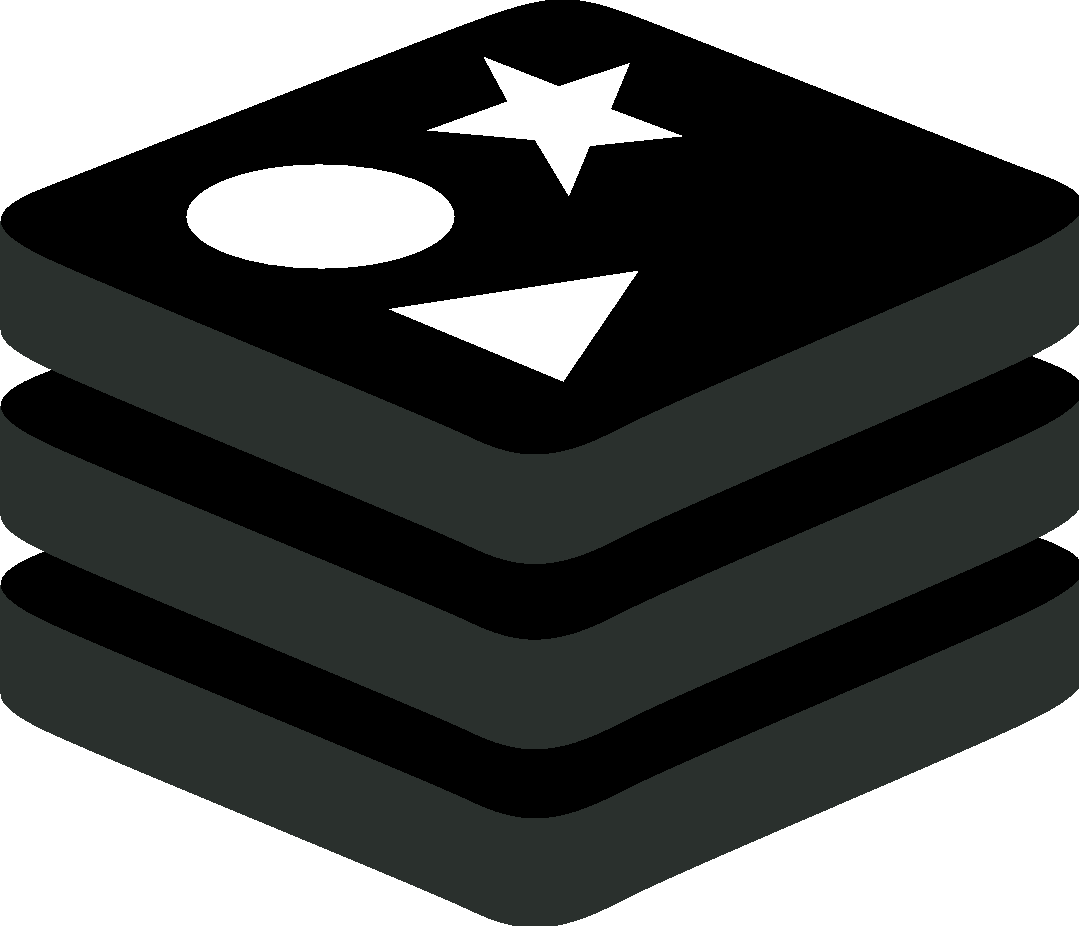 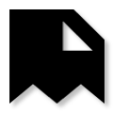 Async. Queuer
n
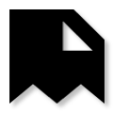 File system specific parsing
Inference Engine
September 18, 2015
Thesis Defense – Wolfgang Richter
‹#›
[Speaker Notes: Async. Queuer is there to minimize overhead for the running VM and decouple processing time from critical IO path

Redis is there to enable scale out and coordination amongst nodes]
Tapping the Disk Write Stream
VM
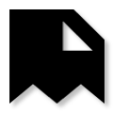 ~50 line patch
drive-backup (nbd)
QEMU
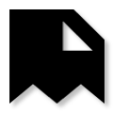 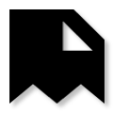 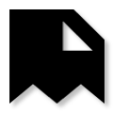 September 18, 2015
Thesis Defense – Wolfgang Richter
‹#›
[Speaker Notes: Since we’re targeting monitoring, only writes have to be monitored → not reads

XEN – blktap customized block backend, or storage domains (new XEN feature)

VMWare – changed block tracking]
Bootstrapping
NTFS
Normalized
Metadata
Disk Crawler
FAT32
Normalized
Metadata
Disk Crawler
ext4
Normalized
Metadata
Disk Crawler
September 18, 2015
Thesis Defense – Wolfgang Richter
‹#›
DS-VMI Overhead on Running VM
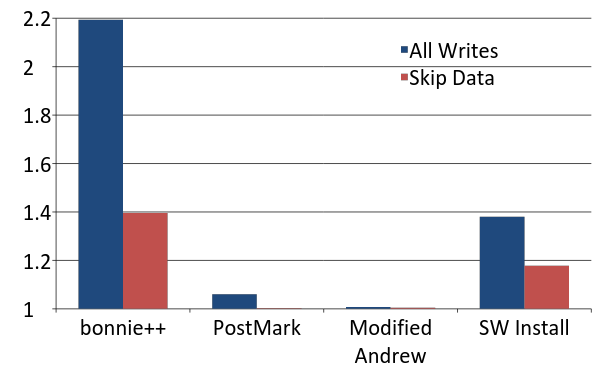 Relative Overhead
[richter2014]
September 18, 2015
Thesis Defense – Wolfgang Richter
‹#›
[Speaker Notes: Single VM overhead]
6.2x
1.0
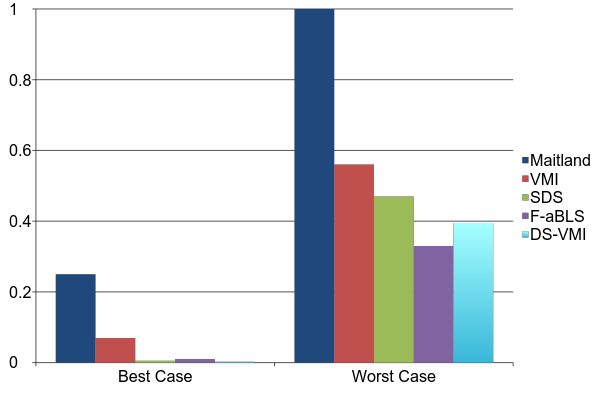 0.8
0.6
Relative Overhead
0.4
0.2
0
September 18, 2015
Thesis Defense – Wolfgang Richter
‹#›
[Speaker Notes: Explain apples and oranges, different workloads, different target applications, different style of implementations, different things introspected]
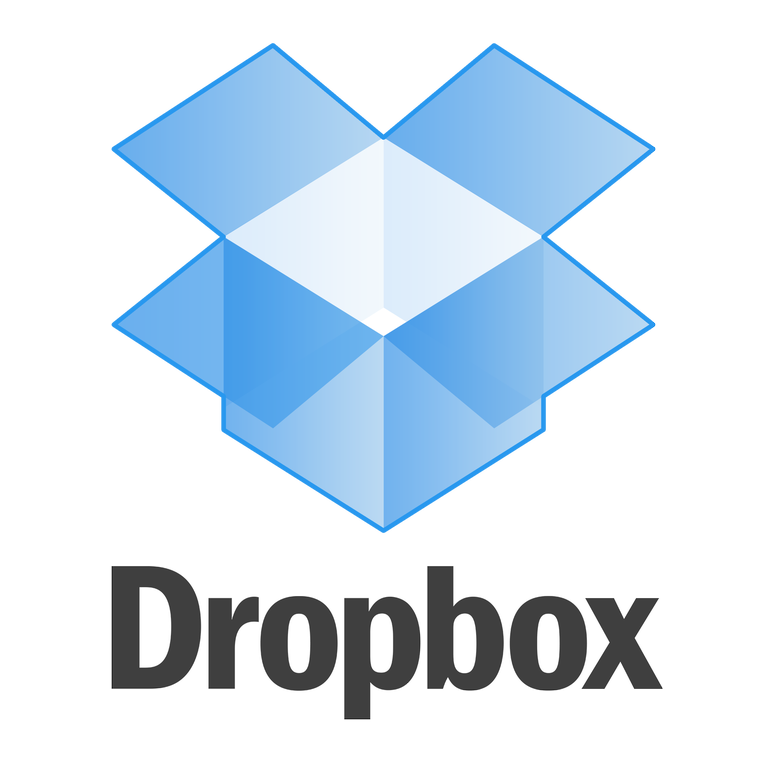 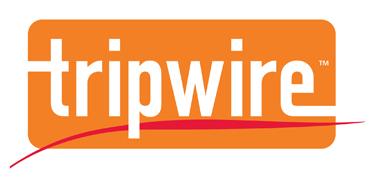 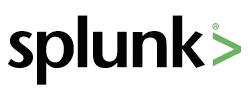 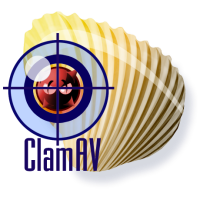 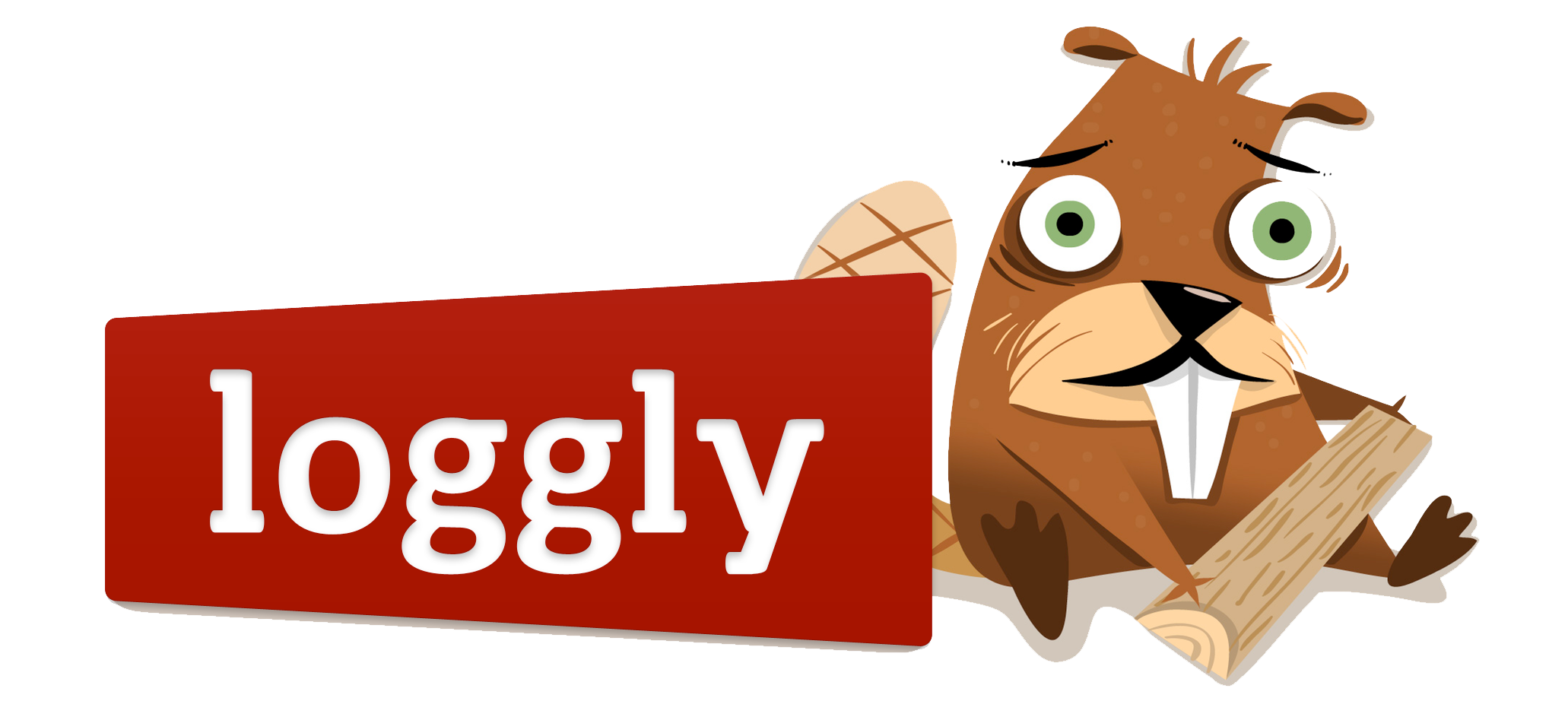 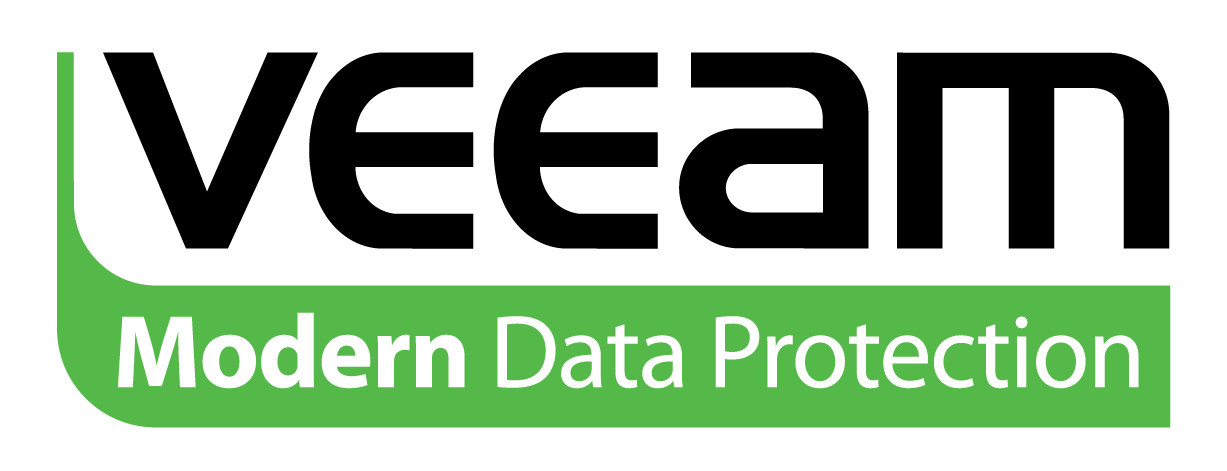 /cloud
cloud-inotify
/cloud-history
Distributed Streaming Virtual Machine Introspection (DS-VMI)
September 18, 2015
Thesis Defense – Wolfgang Richter
‹#›
/cloud
Eventual consistency
Legacy FS interface
Batch-based
Legacy/batch-based apps: /cloud/host/vm/path
On all hosts check permissions of /lib inside every VM instance.
find /cloud/*/*/lib  \
-maxdepth 0 \
-not \
-perm 755
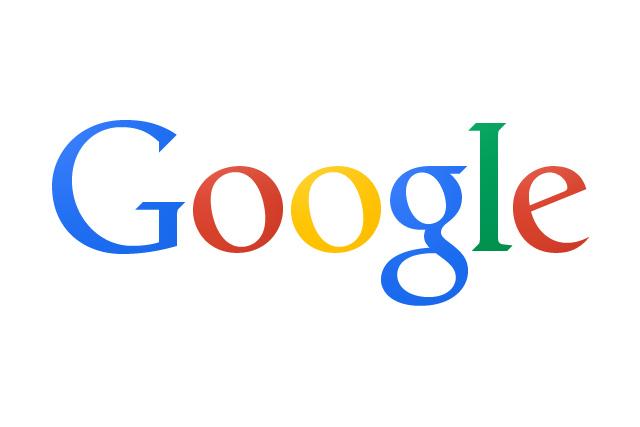 September 18, 2015
Thesis Defense – Wolfgang Richter
‹#›
/cloud Architecture
Metadata Store
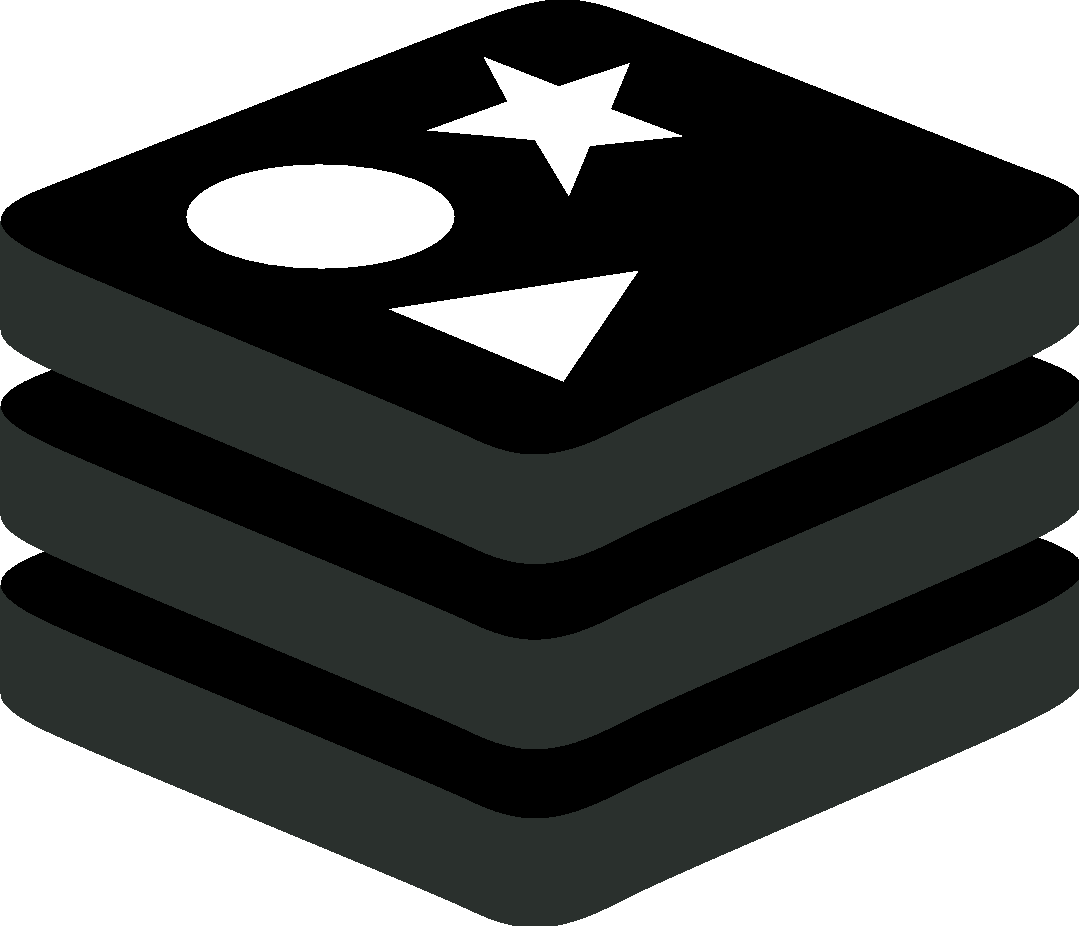 FUSE Driver
Apps
n
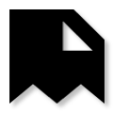 Virtual Disk
Inference Engine
September 18, 2015
Thesis Defense – Wolfgang Richter
‹#›
Latency – Guest Syncs
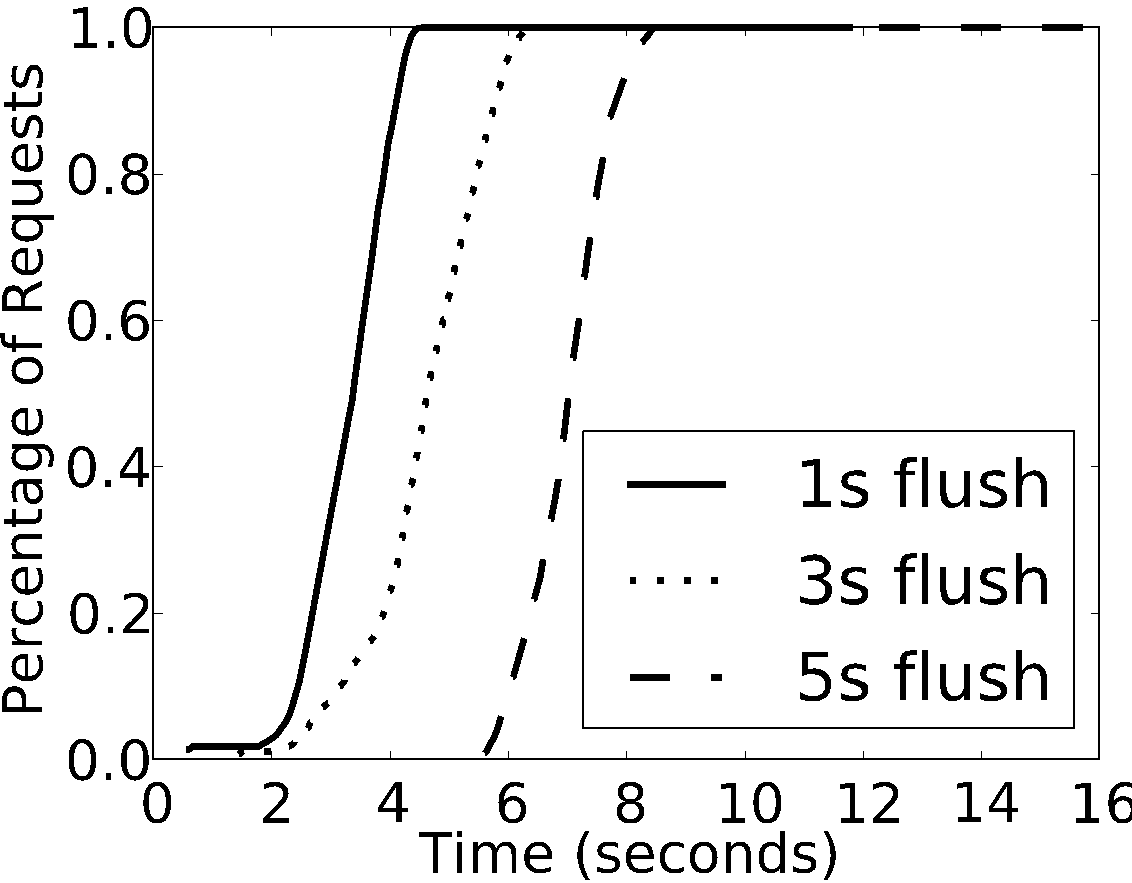 [richter2014]
September 18, 2015
Thesis Defense – Wolfgang Richter
‹#›
[Speaker Notes: We normally assume the guest doesn’t aggressively sync, slide 56

Here we just measure the overhead that DS-VMI introduces]
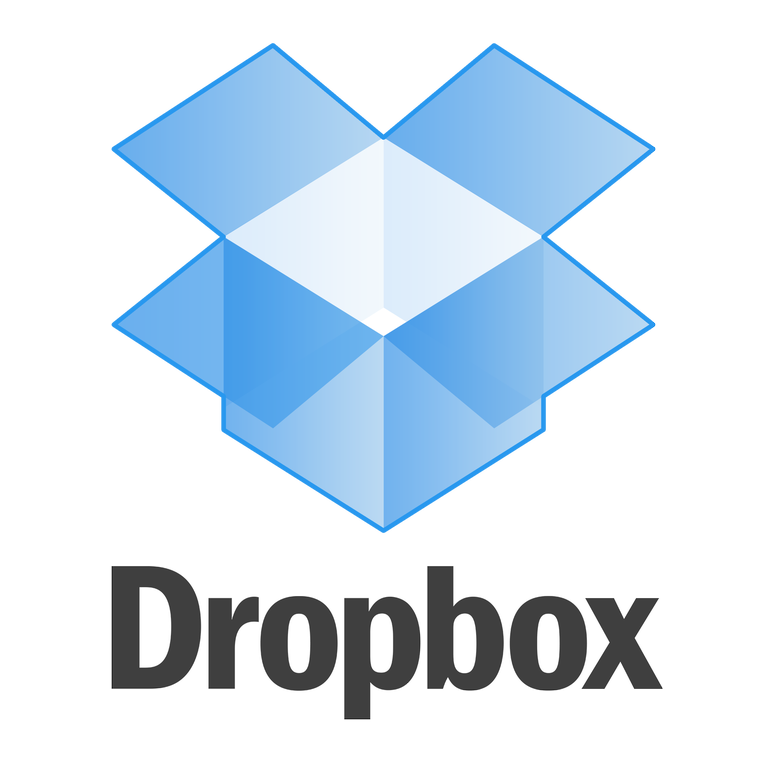 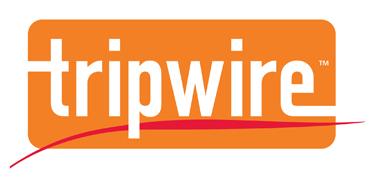 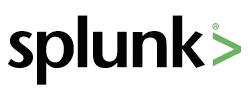 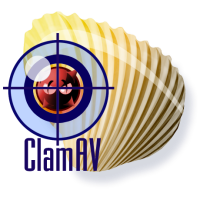 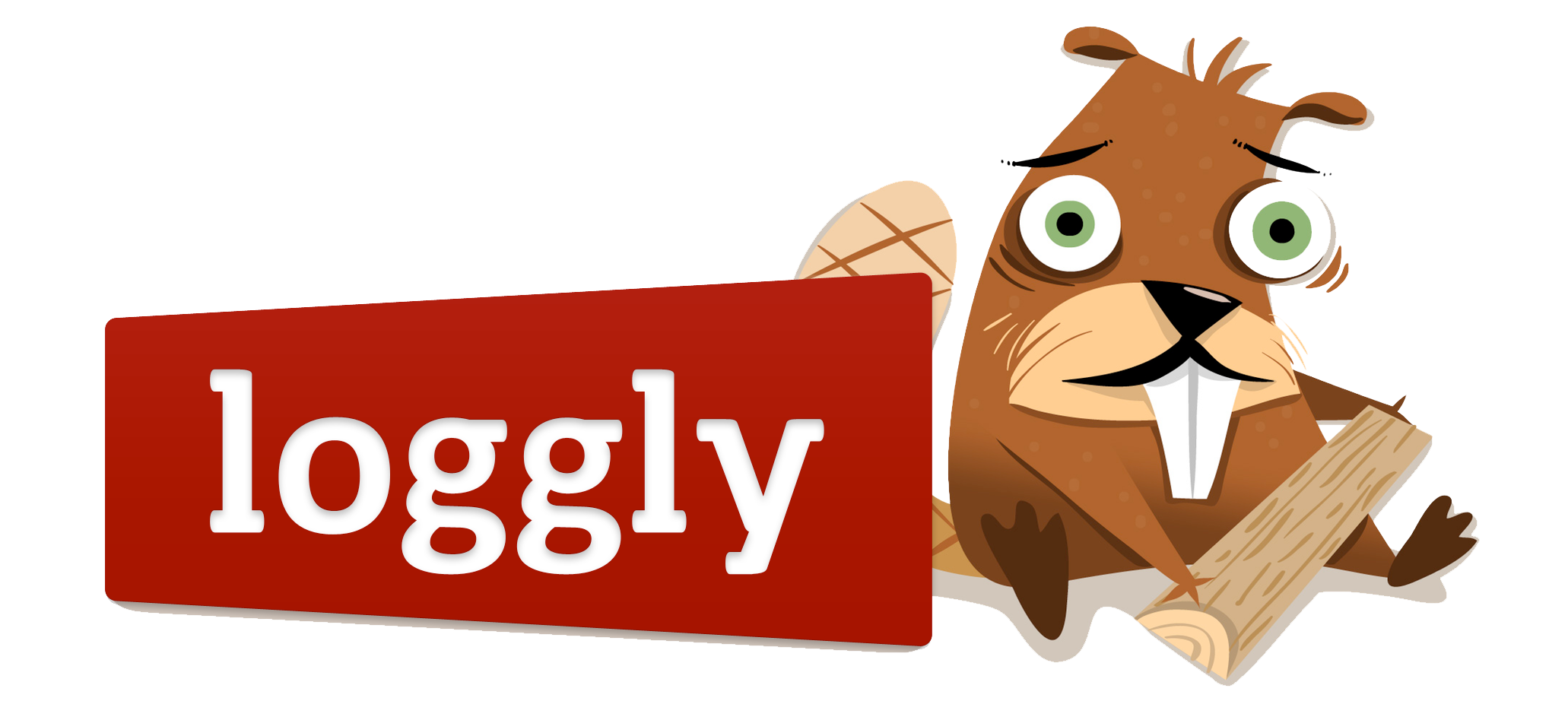 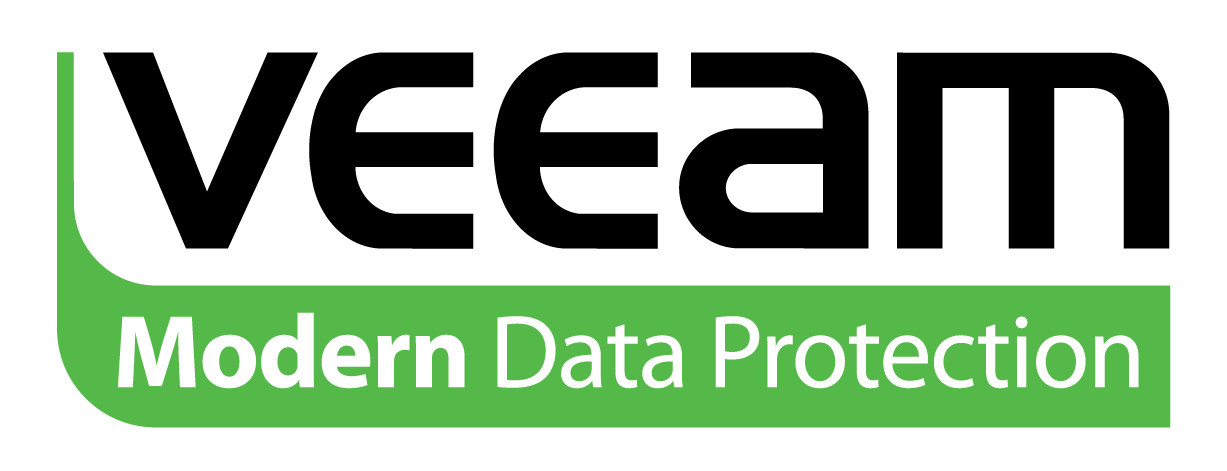 /cloud
cloud-inotify
/cloud-history
Distributed Streaming Virtual Machine Introspection (DS-VMI)
September 18, 2015
Thesis Defense – Wolfgang Richter
‹#›
cloud-inotify
Strong consistency
Publish-subscribe
Event-driven
Subscription format: <host>:<VM>:<path>
gs9671:bg1:/var/log/*
On host gs9671
monitor all files under file system subtree /var/log/
in all VM’s in group bg1.
September 18, 2015
Thesis Defense – Wolfgang Richter
‹#›
cloud-inotify Architecture
Loggly
    * : * : /var/log/*
Metadata Store
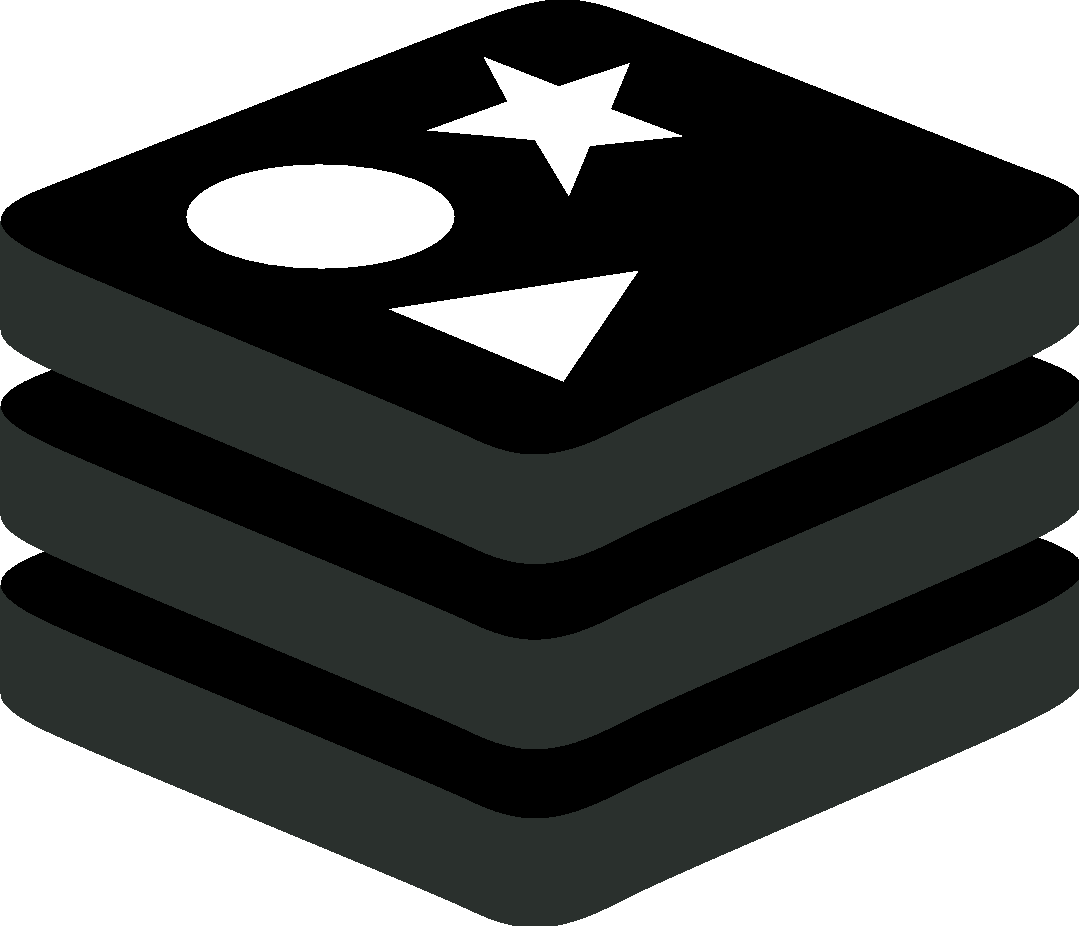 Subscriber
    <host2>:<vm2>:<path2>
n
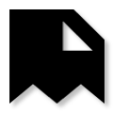 Publish
    <host>:<vm>:<path>
Inference Engine
September 18, 2015
Thesis Defense – Wolfgang Richter
‹#›
OpenStack “Live” Demo
Bedford Springs
Internet
WebSocket Proxy
CMU
OpenStack
cloud-inotify
Distributed Streaming Virtual Machine Introspection (DS-VMI)
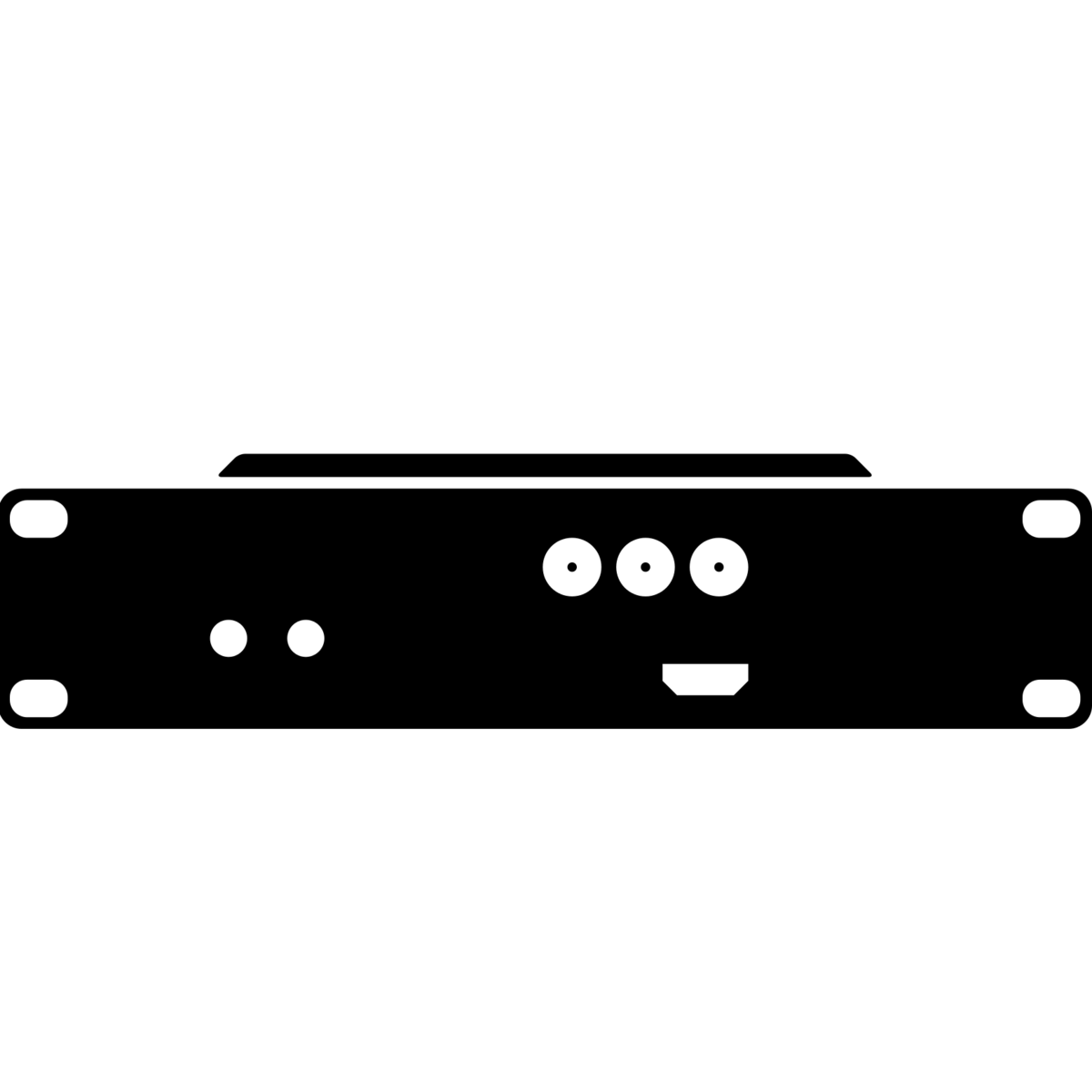 [pdlretreat2014]
September 18, 2015
Thesis Defense – Wolfgang Richter
‹#›
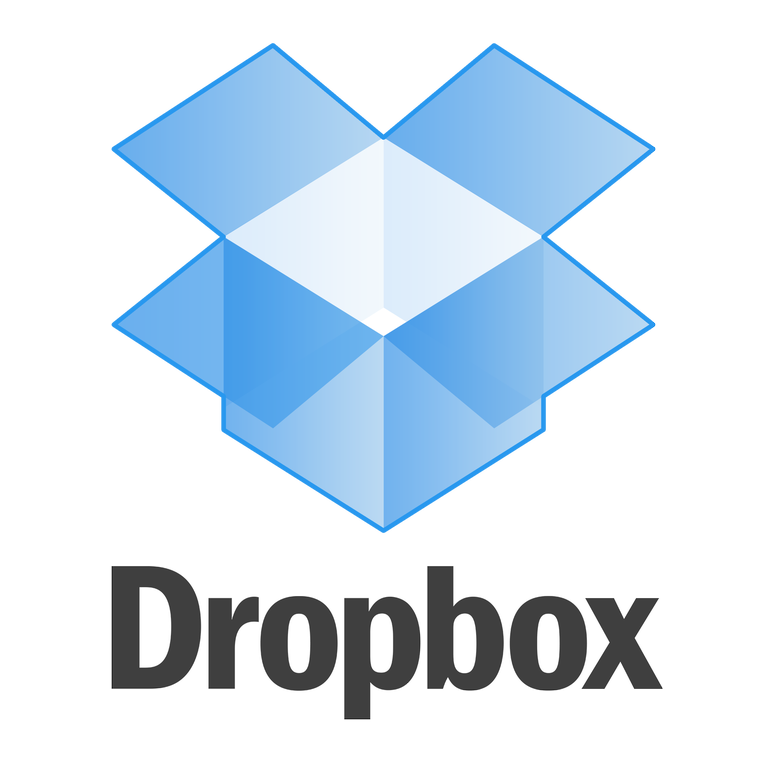 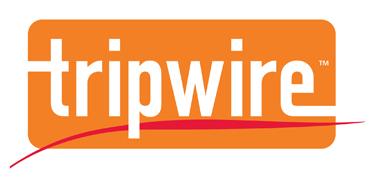 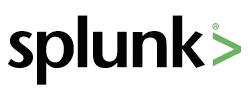 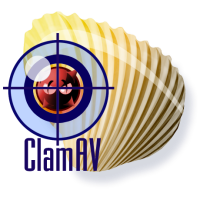 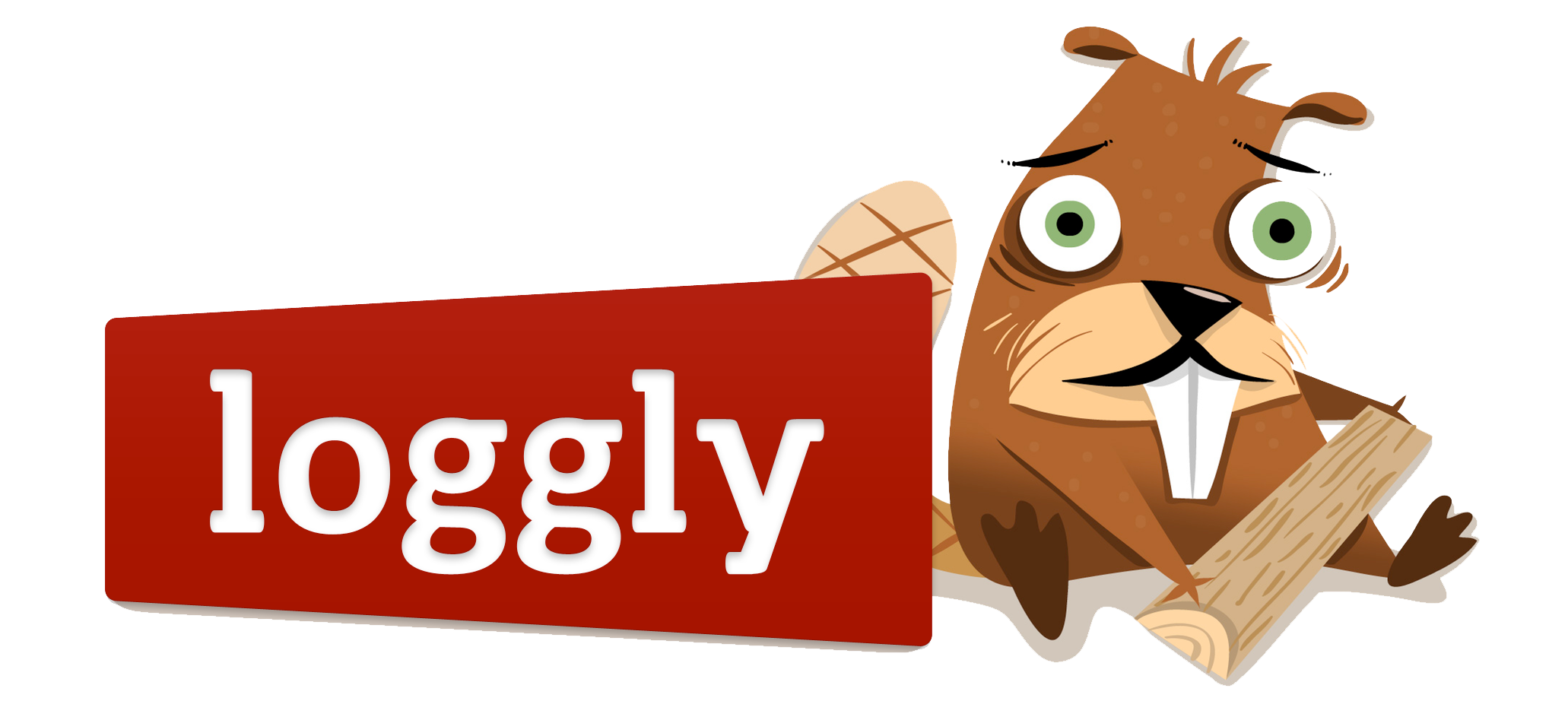 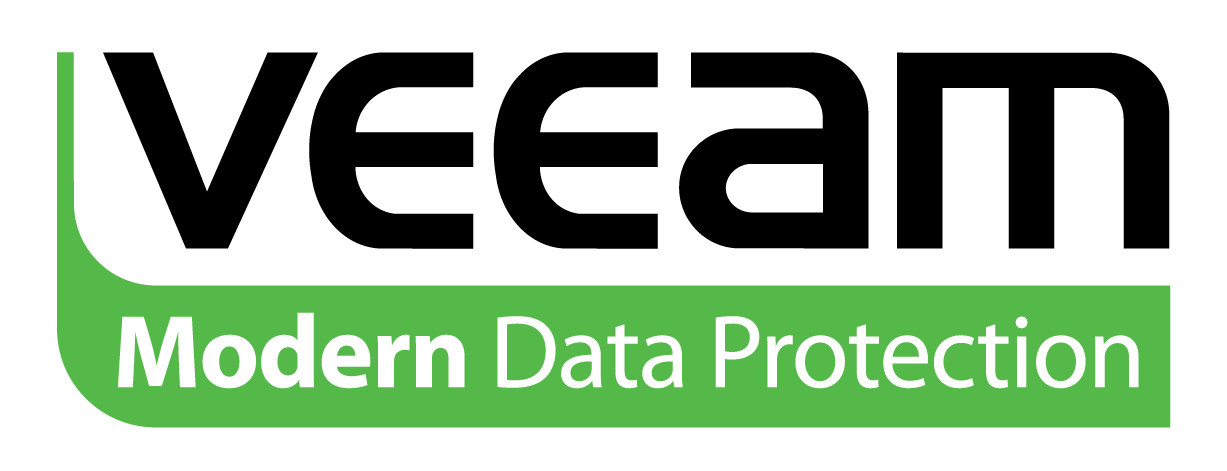 /cloud
cloud-inotify
/cloud-history
Distributed Streaming Virtual Machine Introspection (DS-VMI)
September 18, 2015
Thesis Defense – Wolfgang Richter
‹#›
CVE-2014-0160: Heartbleed
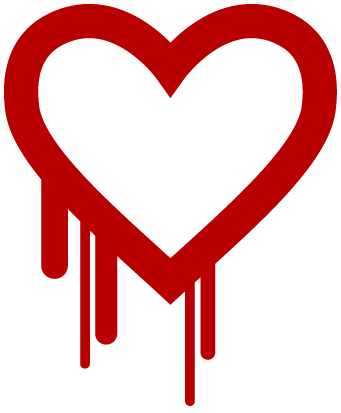 Untraceable exploit

In the wild 2 years
OpenSSL 1.0.1 - 1.0.1f
March 2012 - April 2014

Leaks server memory
Are my systems vulnerable?
Are any customers affected?
September 18, 2015
Thesis Defense – Wolfgang Richter
‹#›
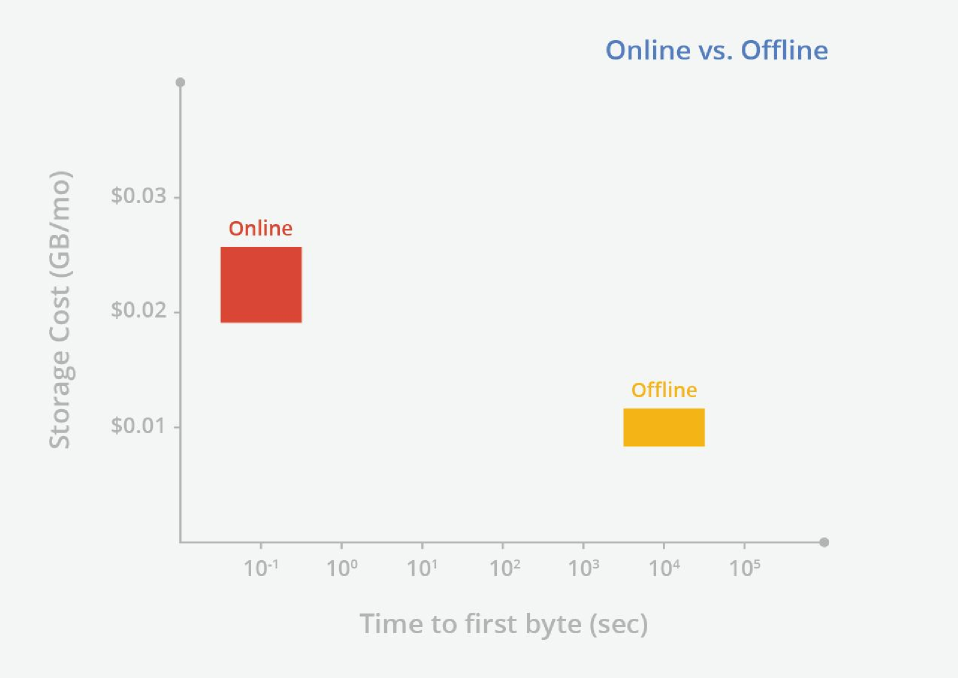 [google2015]
September 18, 2015
Thesis Defense – Wolfgang Richter
‹#›
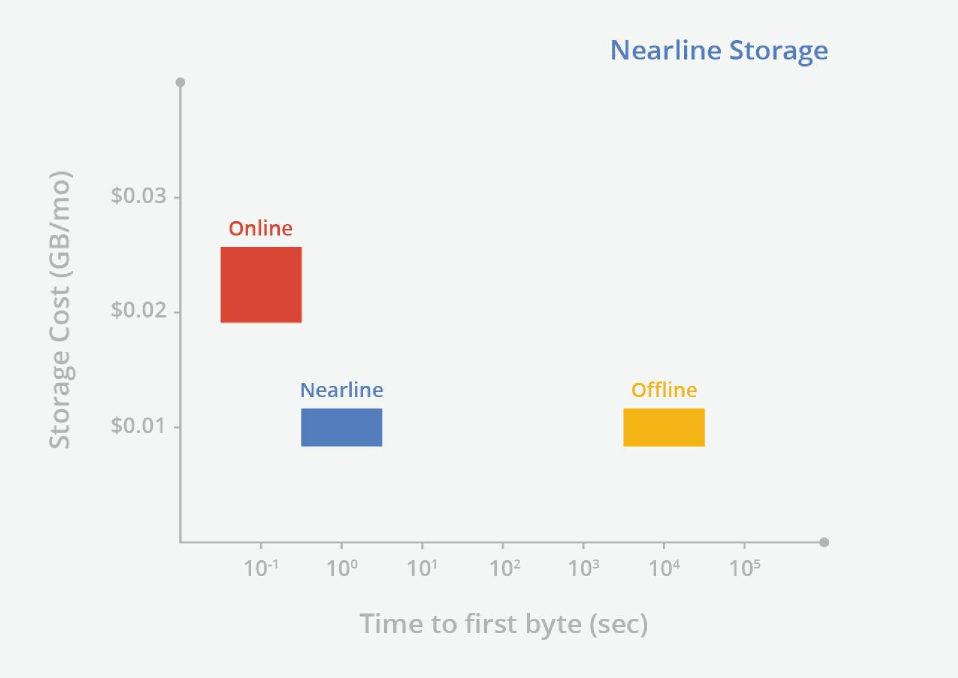 [google2015]
September 18, 2015
Thesis Defense – Wolfgang Richter
‹#›
/cloud-history
Indexed Log-structure
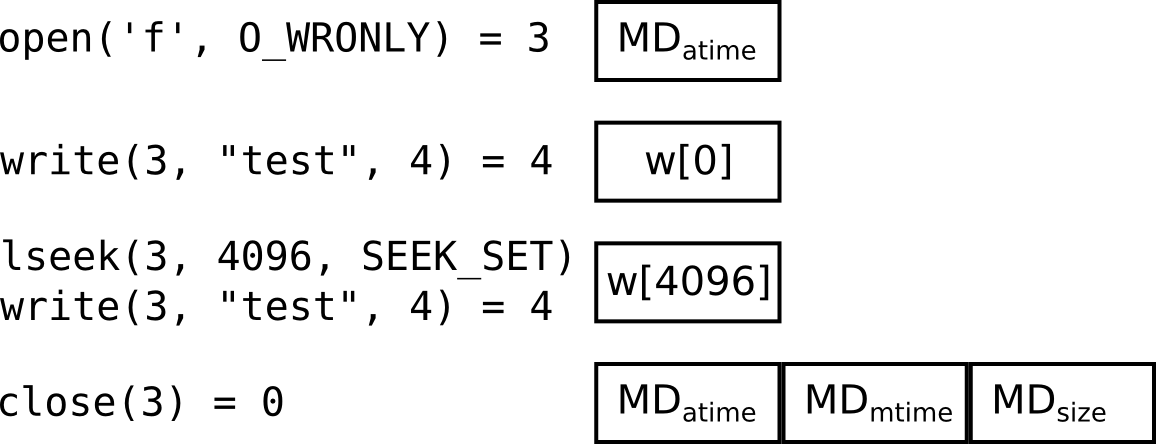 September 18, 2015
Thesis Defense – Wolfgang Richter
‹#›
Effect of File-level Deduplication on Indexing
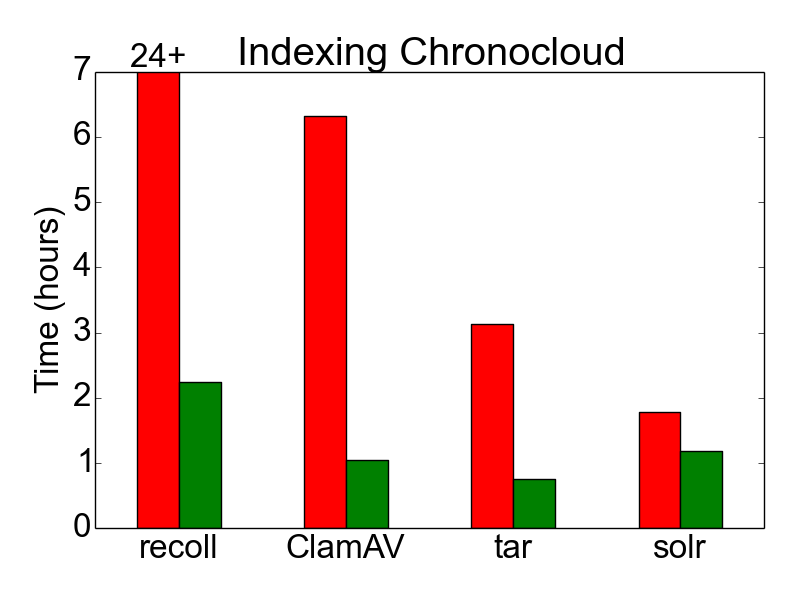 [vcldataset]
September 18, 2015
Thesis Defense – Wolfgang Richter
‹#›
Deltaic Backup Study
58 hosts, ~1-year timeframe
3,267 file system snapshots
1.676 billion referenced files
146 TiB of crawled bytes
September 18, 2015
Thesis Defense – Wolfgang Richter
‹#›
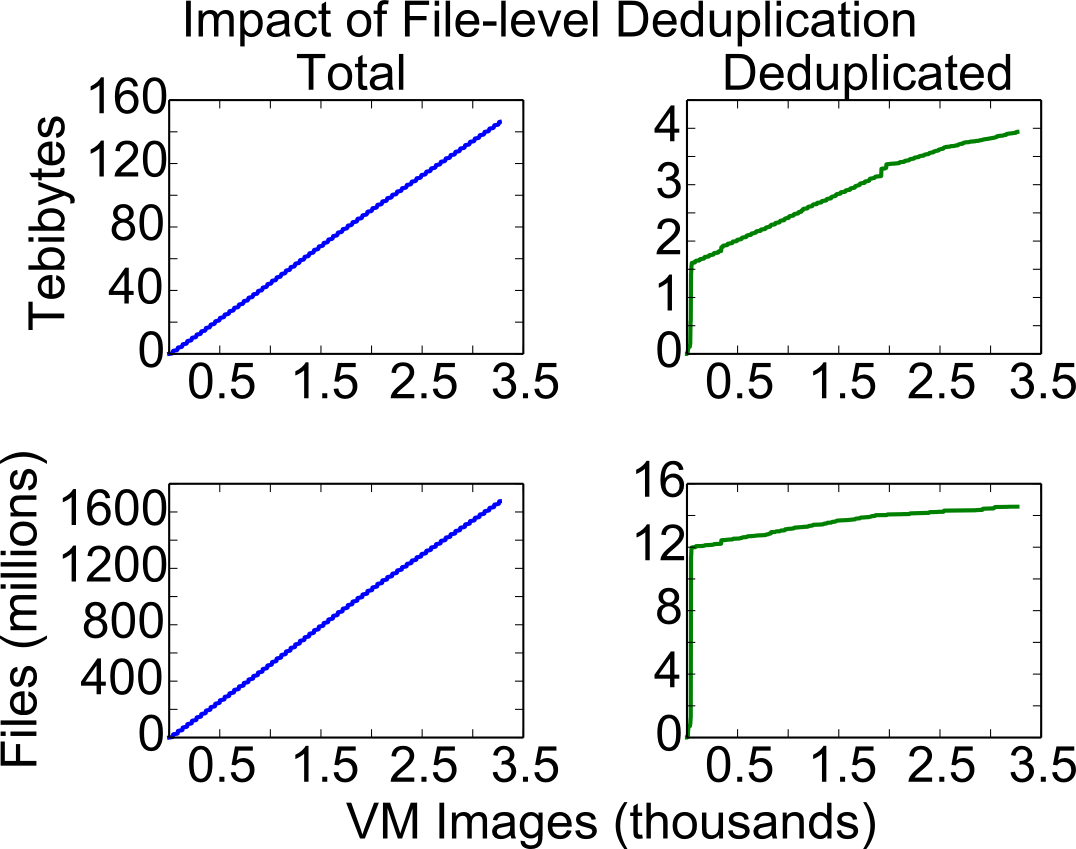 September 18, 2015
‹#›
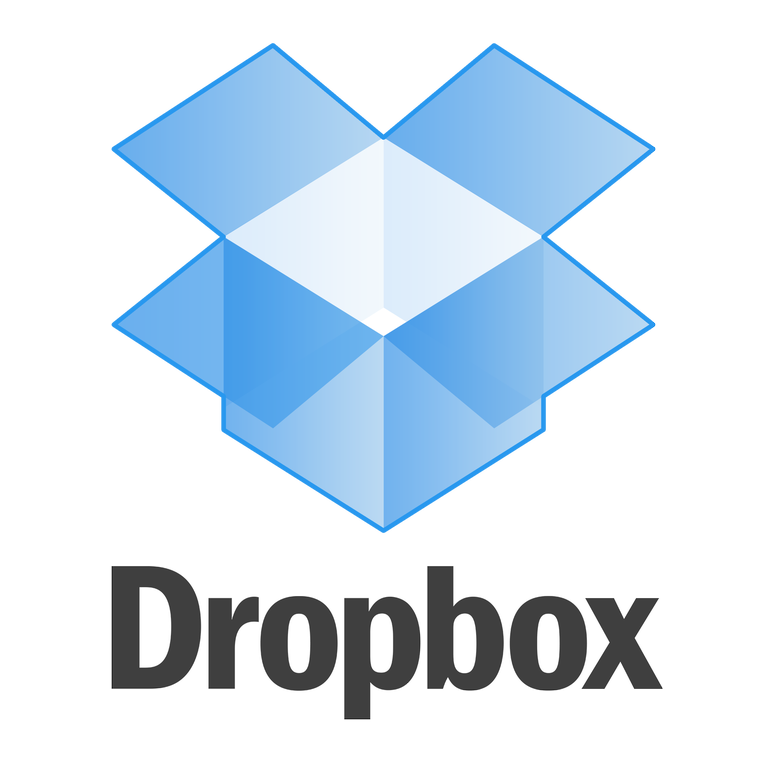 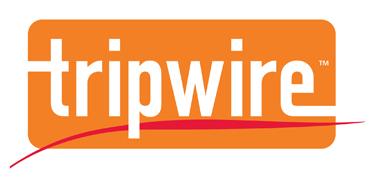 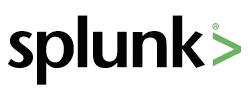 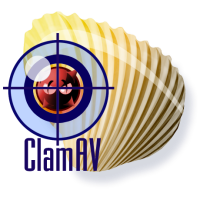 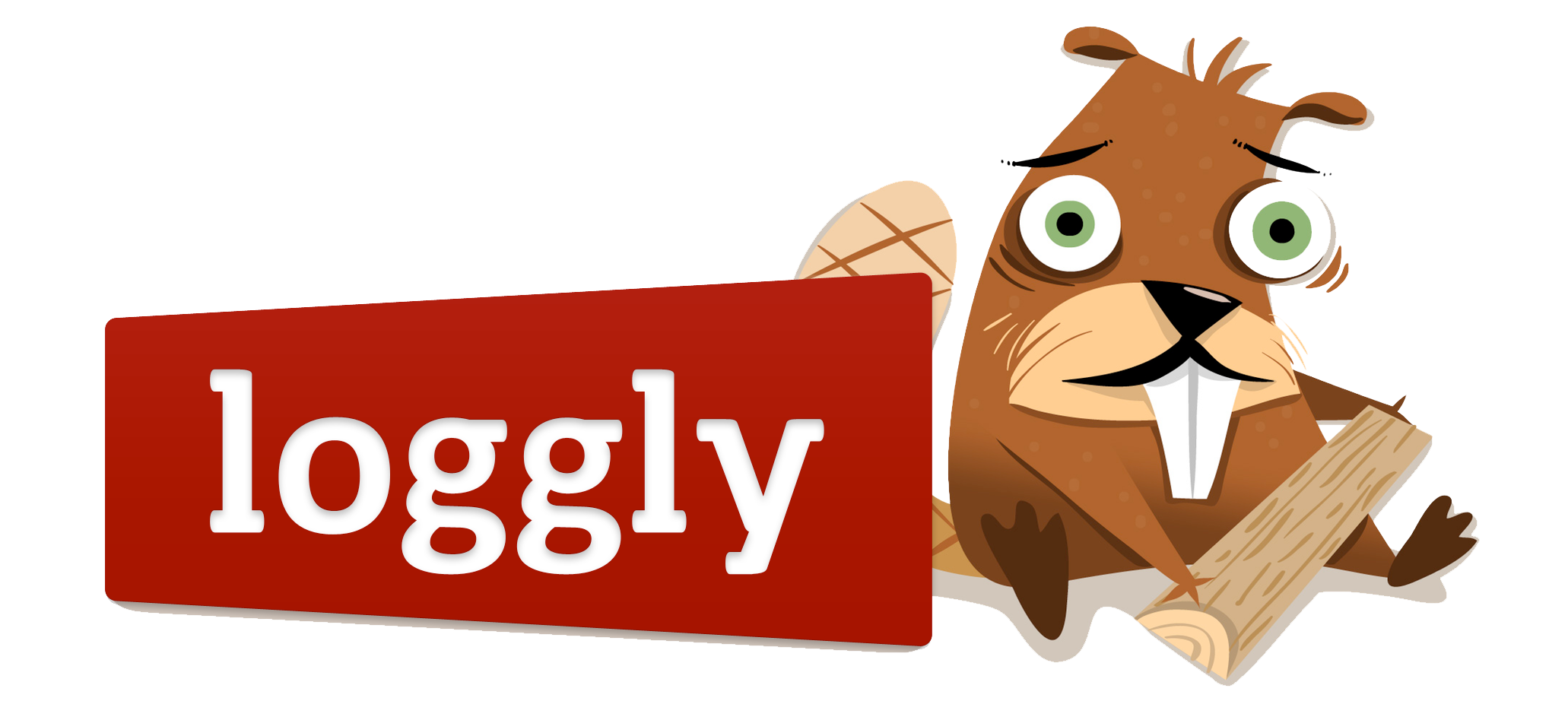 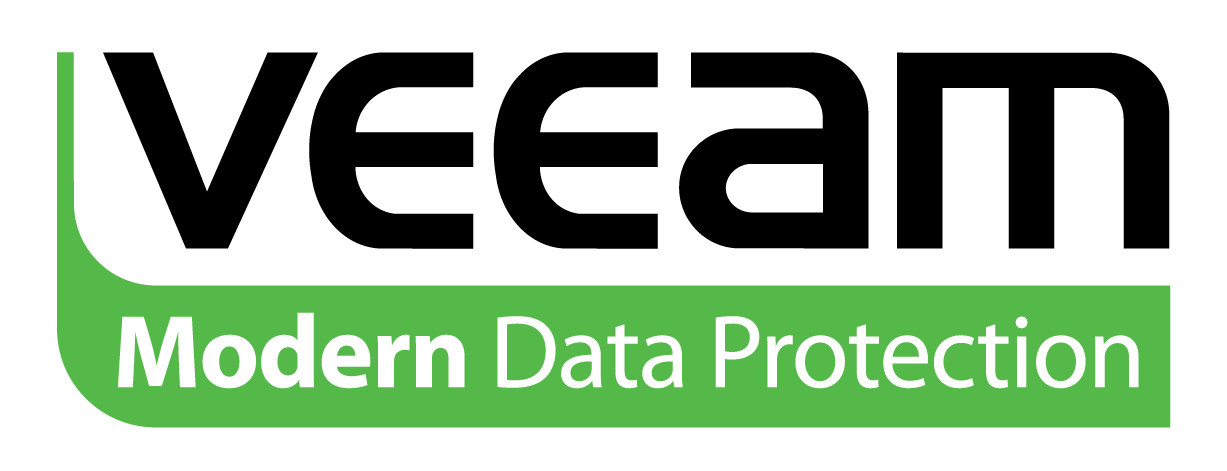 /cloud
cloud-inotify
/cloud-history
File-level deduplication
Distributed Streaming Virtual Machine Introspection (DS-VMI)
September 18, 2015
Thesis Defense – Wolfgang Richter
‹#›
Desired Hash Properties
Quick to re-compute for random writes
DS-VMI works with a stream of writes

No extra bytes from disk required
Can’t rely on virtual disk, or reconstruction

Collision Resistant
For correctness

Compact
Network synchronization
September 18, 2015
Thesis Defense – Wolfgang Richter
‹#›
Traditional Hashing?
Supports rapid recomputation of whole-file hash for append-only operations

Normal C API (SHA-3, NIST):
Update(hashState *state,
               const BitSequence *data,                                                                                
               DataLength datalen);
[nist]
September 18, 2015
Thesis Defense – Wolfgang Richter
‹#›
Merkle-Damgård
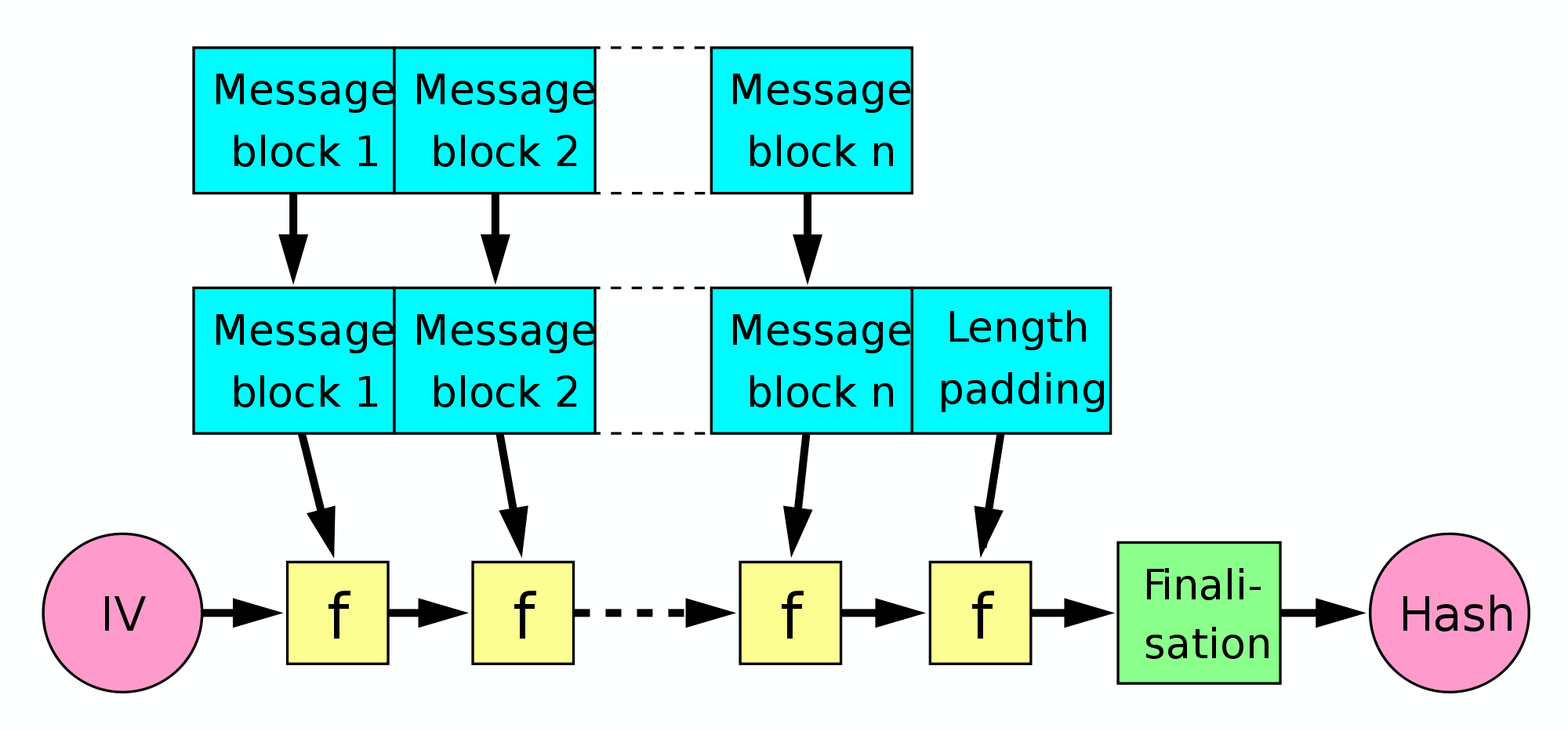 [wikipedia, damgård1990]
September 18, 2015
Thesis Defense – Wolfgang Richter
‹#›
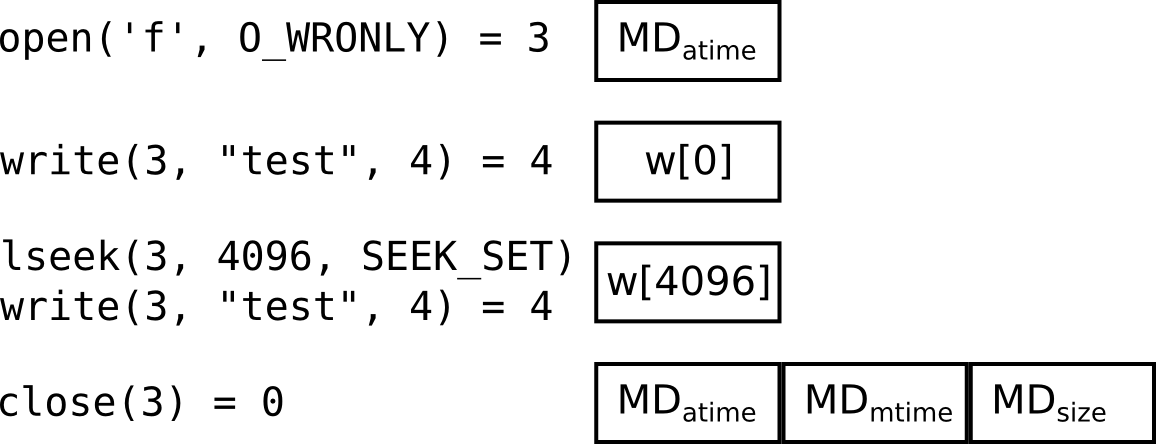 ‹#›
Incremental Hashing
Incremental
Efficient random updates

Collision-free
Cryptographically secure

Parallelizable
Faster than sequential
[bellare1997]
September 18, 2015
Thesis Defense – Wolfgang Richter
‹#›
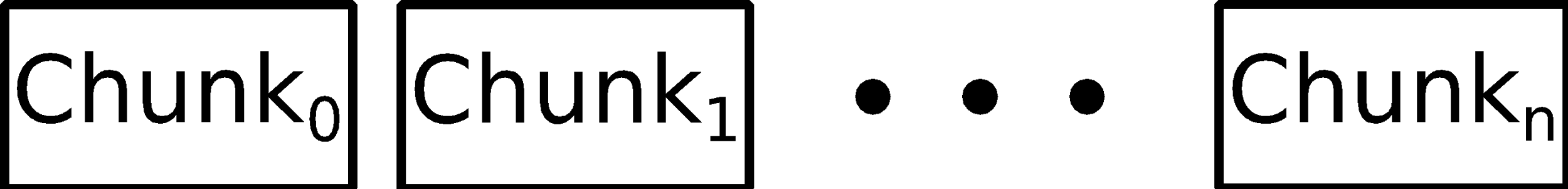 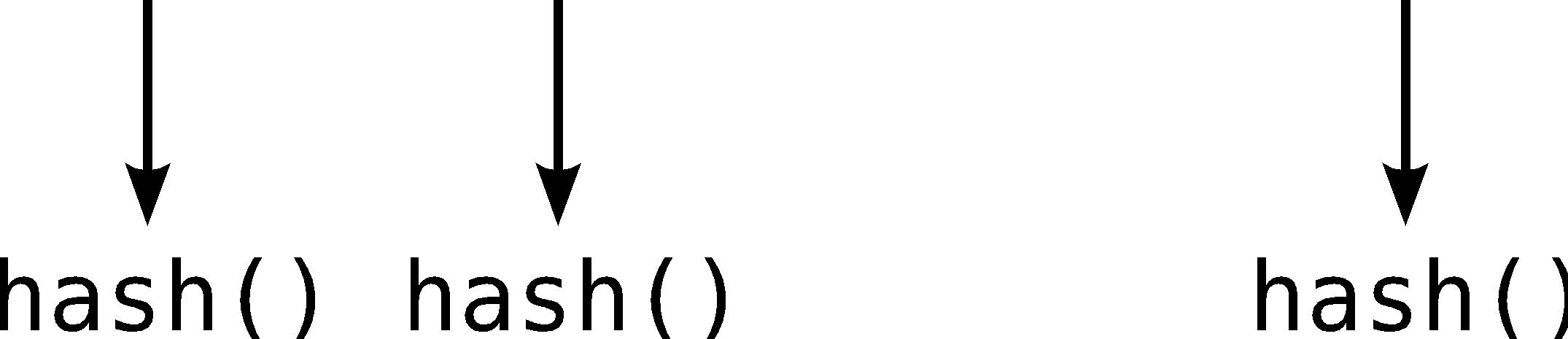 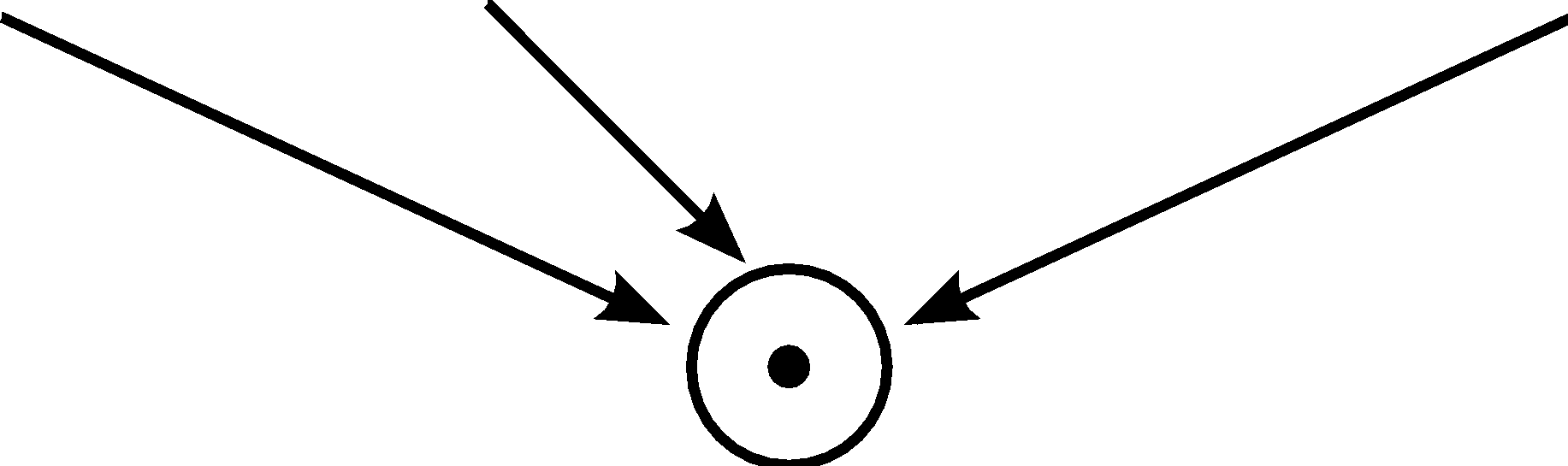 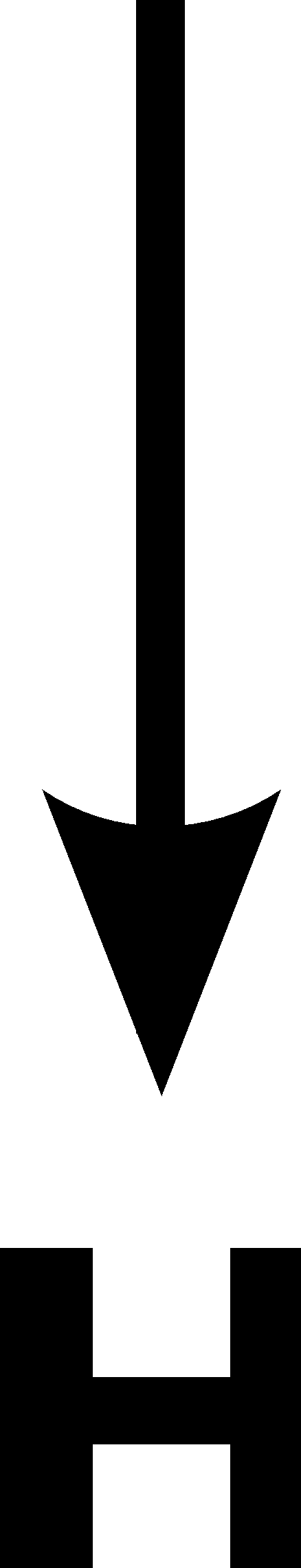 September 18, 2015
Thesis Defense – Wolfgang Richter
‹#›
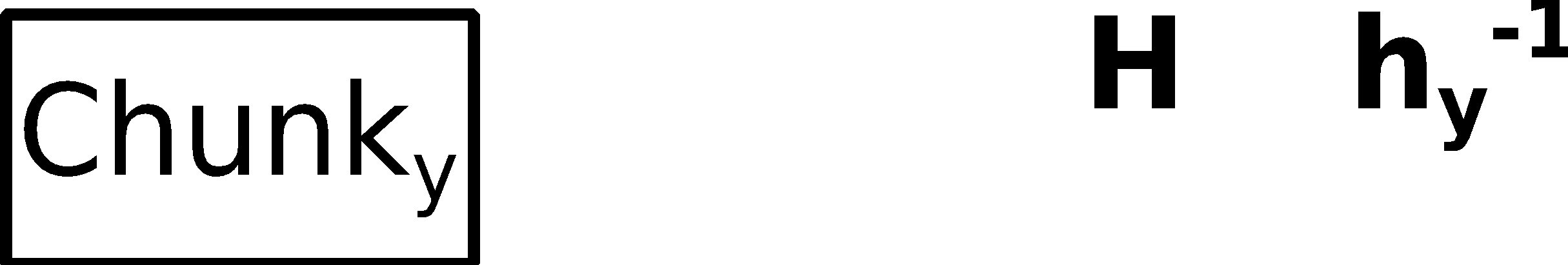 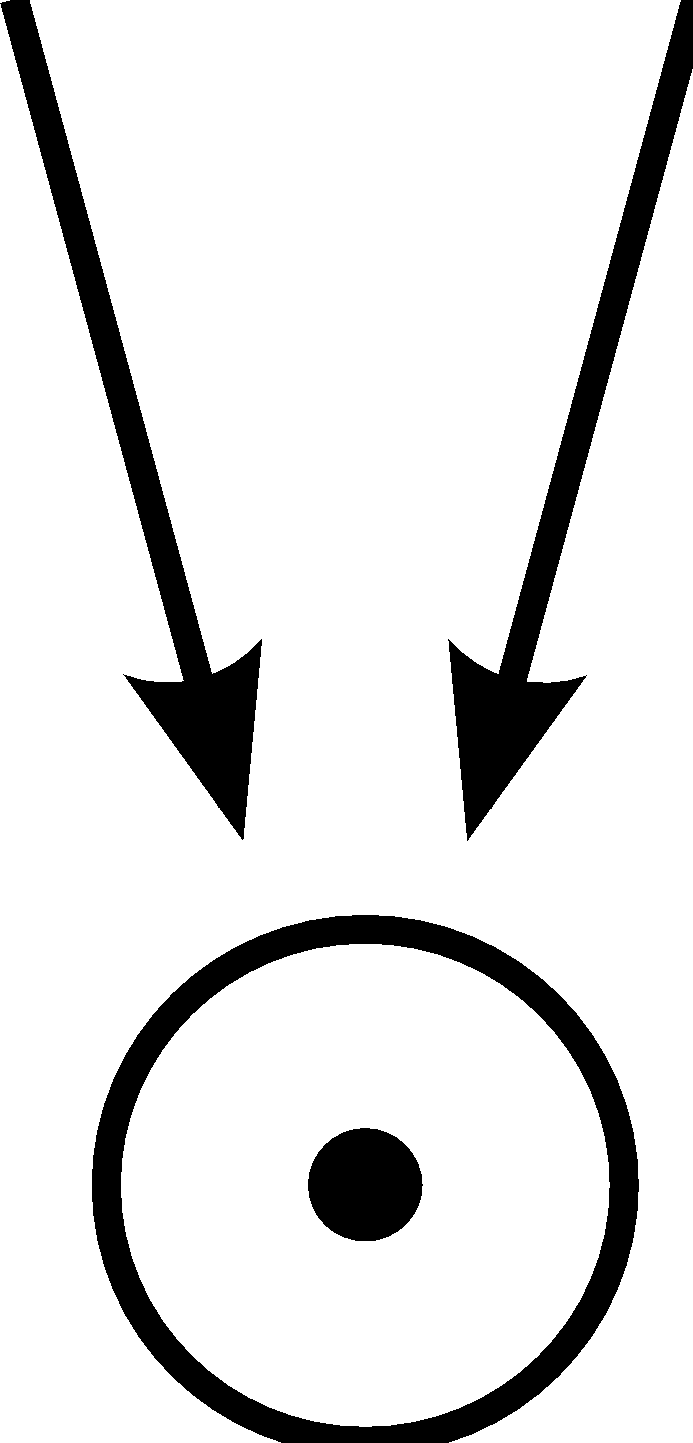 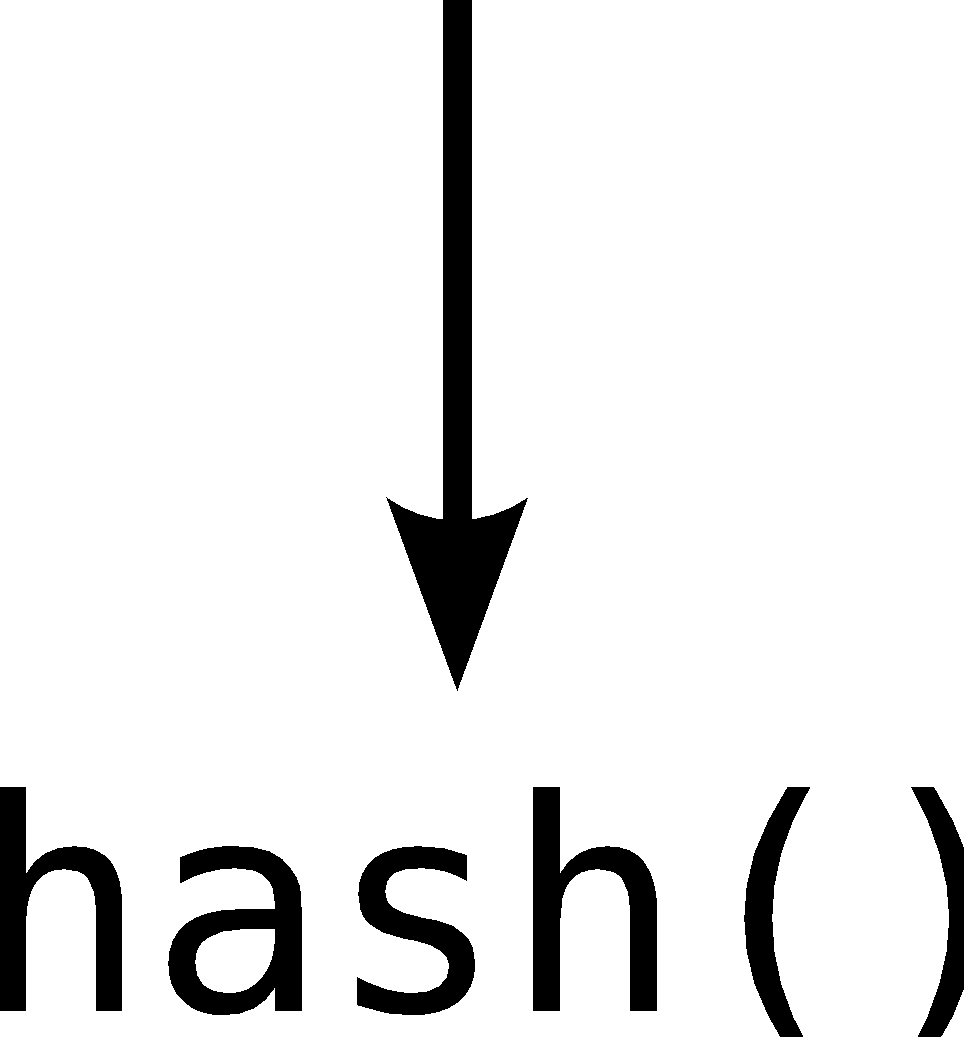 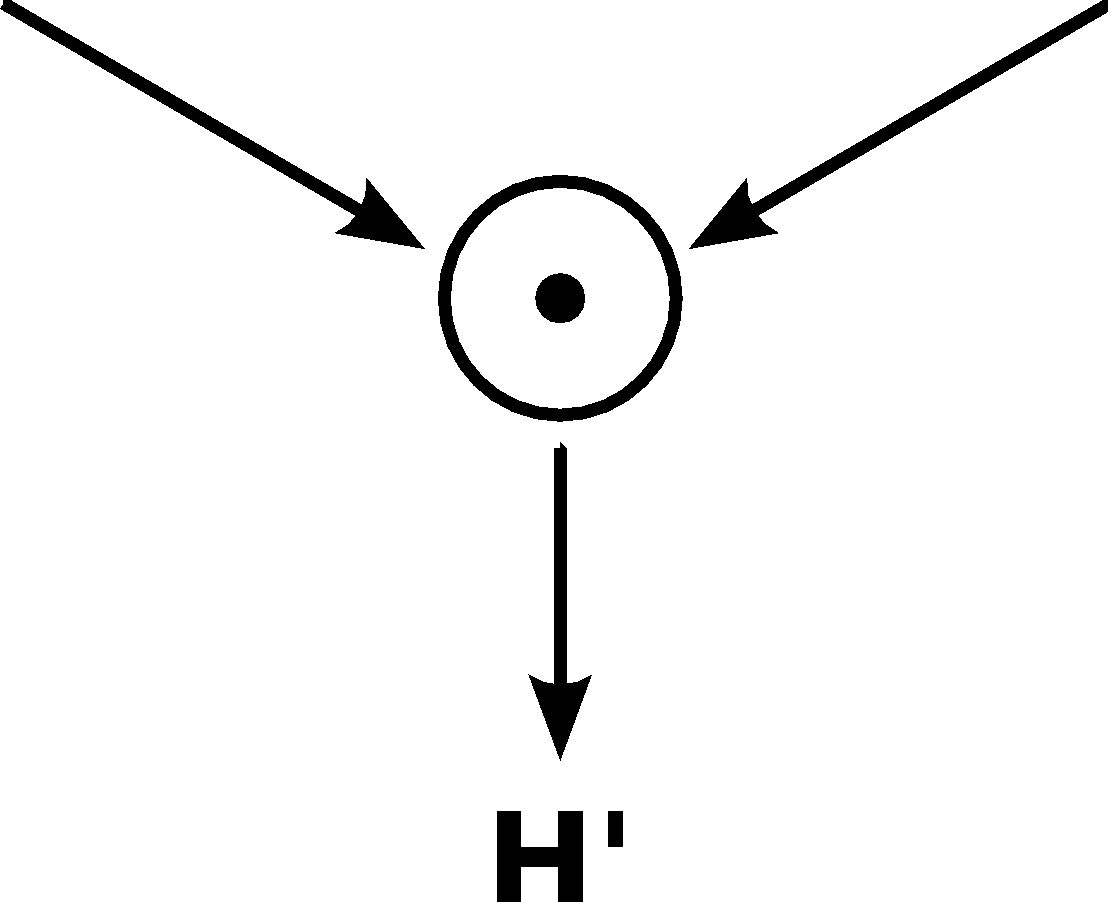 September 18, 2015
Thesis Defense – Wolfgang Richter
‹#›
Hashing Analysis
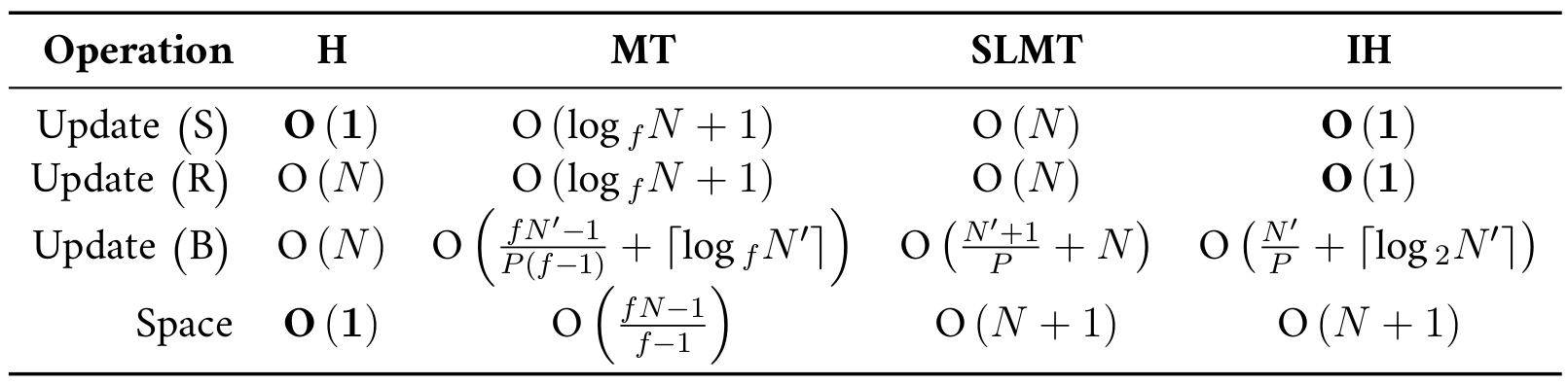 September 18, 2015
Thesis Defense – Wolfgang Richter
‹#›
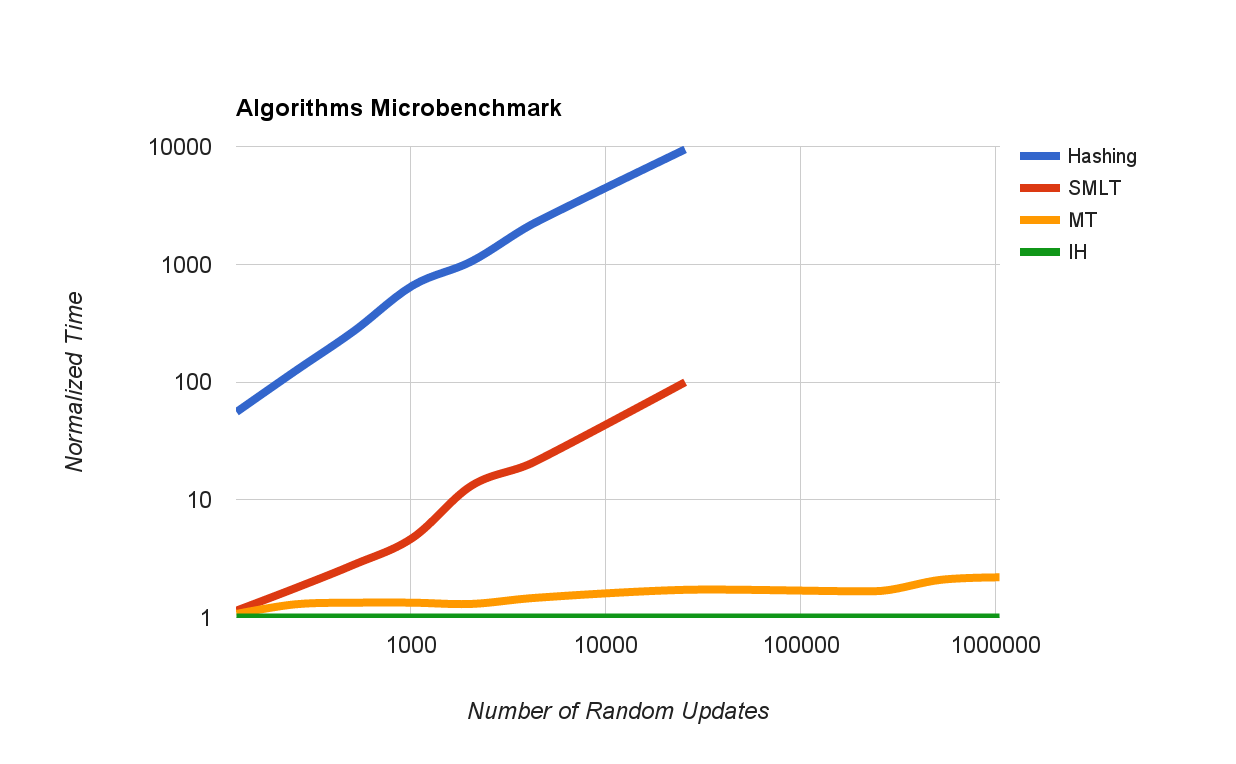 September 18, 2015
Thesis Defense – Wolfgang Richter
‹#›
Summary
/cloud
cloud-inotify
/cloud-history
File-level deduplication
Distributed Streaming Virtual Machine Introspection (DS-VMI)
Open Source, Apache v2.0 License
https://github.com/cmusatyalab/gammaray

Contact me for backup dataset (250 GiB database)
September 18, 2015
Thesis Defense – Wolfgang Richter
‹#›
Citations - 1
[bellare1997] Bellare, Mihir and Micciancio, Daniele. A New Paradigm for Collision-Free Hashing: Incrementality at Reduced Cost. EUROCRYPT’ 97.

[benninger2012] Benninger, C. and Neville, S.W. and Yazir, Y.O. and Matthews, C. and Coady, Y. Maitland: Lighter-Weight VM Introspection to Support Cyber-security in the Cloud. CLOUD’ 12.

[cohen2010] Cohen, Jeff and Repantis, Thomas and McDermott, Sean and Smith, Scott and Wein, Joel. Keeping track of 70,000+ servers: the Akamai query system. LISA’ 10.

[damgård1990] Ivan Bjerre Damgård. A Design Principle for Hash Functions. CRYPTO’ 89.

[frost2013] Frost & Sullivan. Analysis of the SIEM and Log Management Market. 2013, http://goo.gl/Vup9ml.

[garfinkel2003] Garfinkel, Tal and Rosenblum, Mendel. A Virtual Machine Introspection Based Architecture for Intrusion Detection. NDSSS’ 03.

[kufel2013] Kufel, L. Security Event Monitoring in a Distributed Systems Environment. 2013, IEEE Journal of Security and Privacy.

[nist] NIST. ANSI C Cryptographic API Profile for SHA-3 Candidate Algorithm Submissions. 2009, http://goo.gl/WsFCzp.
February 6, 2014
Thesis Proposal – Wolfgang Richter
‹#›
Citations - 2
[richter2011] Richter, Wolfgang and Ammons, Glenn and Harkes, Jan and Goode, Adam and Bila, Nilton and de Lara, Eyal and Bala, Vasanth and Satyanarayanan, Mahadev. Privacy-Sensitive VM Retrospection. HotCloud’ 11.

[richter2014] Wolfgang Richter and Canturk Isci and Benjamin Gilbert and Jan Harkes and Vasanth Bala and Mahadev Satyanarayanan. Agentless Cloud-wide Streaming of Guest File System Updates. IC2E’ 14.

[satya2010] Satyanarayanan, Mahadev and Richter, Wolfgang and Ammons, Glenn and Harkes, Jan and Goode, Adam. The Case for Content Search of VM Clouds. CloudApp’ 10.

[sivathanu2003] Sivathanu, Muthian and Prabhakaran, Vijayan and Popovici, Florentina I. and Denehy, Timothy E. and Arpaci-Dusseau, Andrea C. and Arpaci-Dusseau, Remzi H. Semantically-Smart Disk Systems. FAST’ 03.

[wei2009] Wei, Jinpeng and Zhang, Xiaolan and Ammons, Glenn and Bala, Vasanth and Ning, Peng. Managing Security of Virtual Machine Images in a Cloud Environment. CCSW’ 09.

[wikipedia] Wikipedia. Merkle-Damgård Construction. 2014, http://goo.gl/ZUQZFE.

[zhang2006] Youhui Zhang and Yu Gu and Hongyi Wang and Dongsheng Wang. Virtual-Machine-based Intrusion Detection on File-aware Block Level Storage. SBAC-PAD’ 06.
February 6, 2014
Thesis Proposal – Wolfgang Richter
‹#›
File-level Duplication?
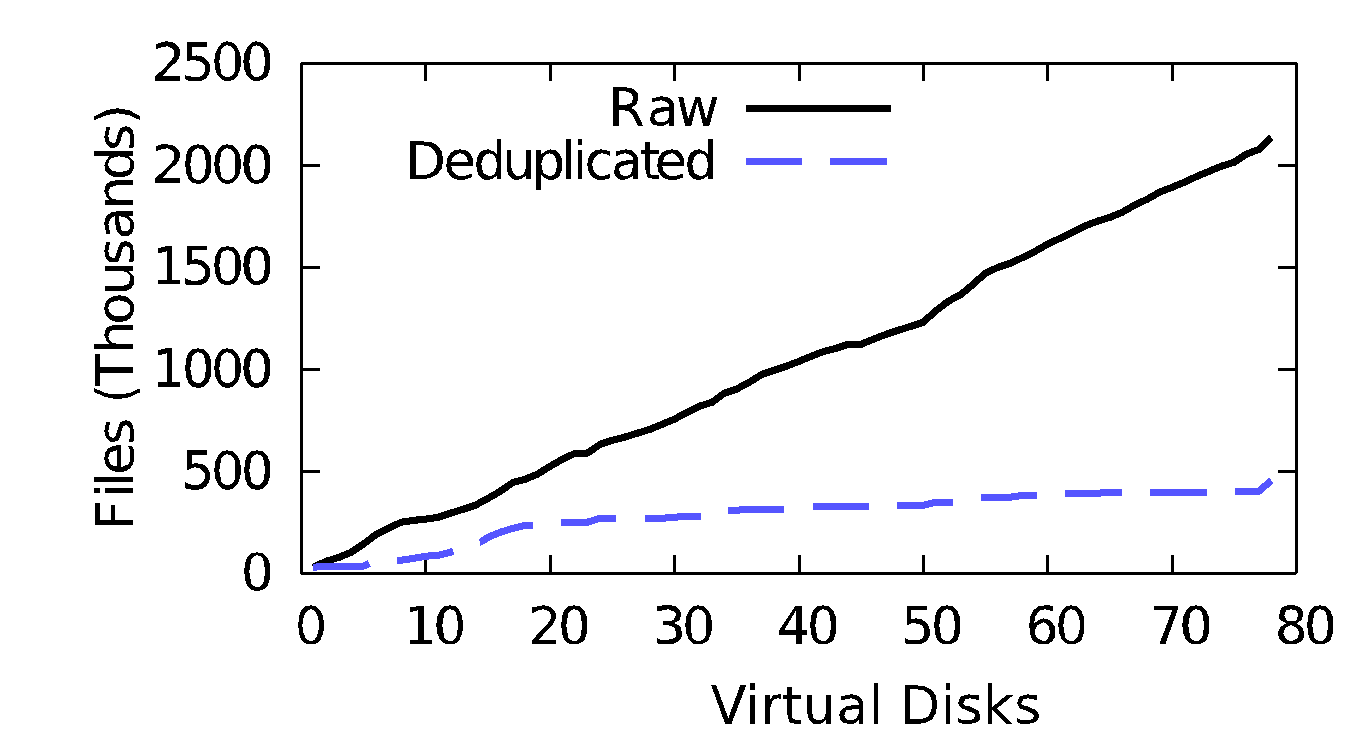 [satya2010]
September 18, 2015
Thesis Defense – Wolfgang Richter
‹#›
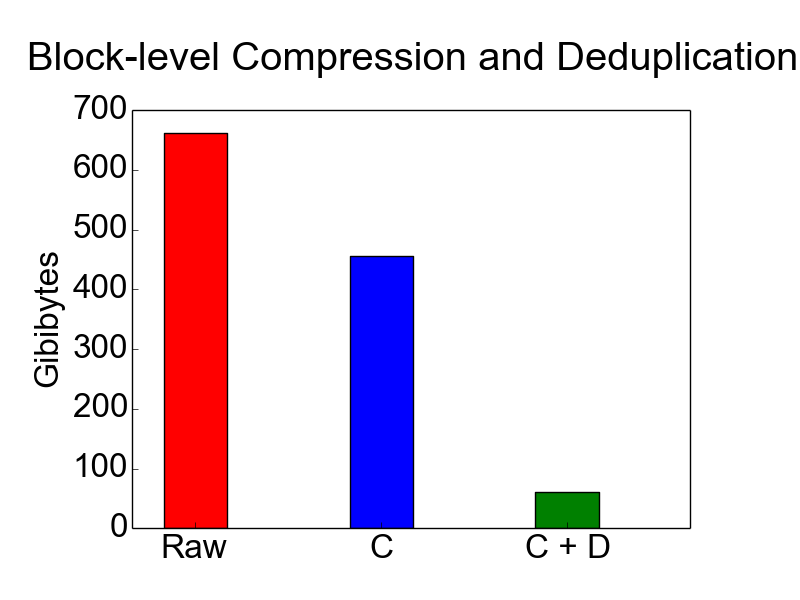 September 18, 2015
Thesis Defense – Wolfgang Richter
‹#›
Ensure Block-aligned Data
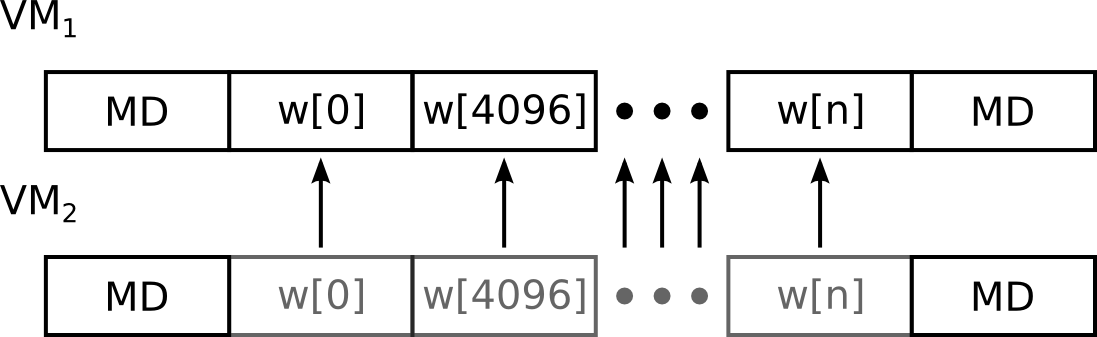 September 18, 2015
Thesis Defense – Wolfgang Richter
‹#›
On-disk Log Layout
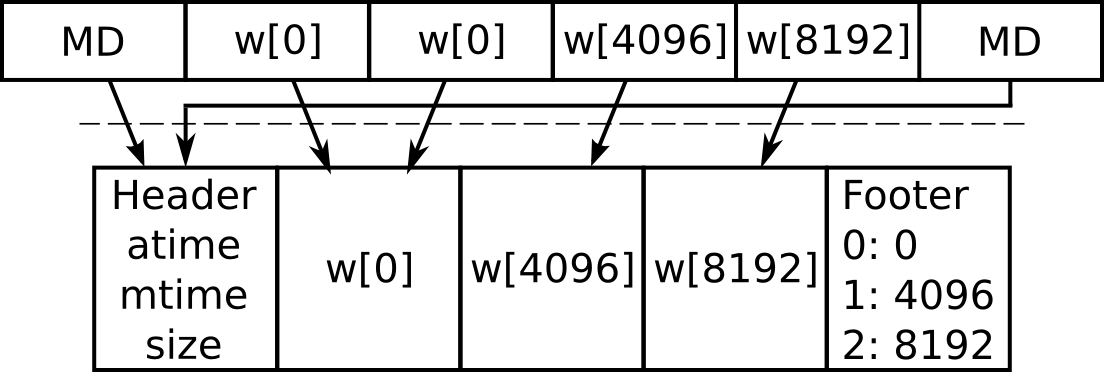 September 18, 2015
Thesis Defense – Wolfgang Richter
‹#›
Versioning Heuristic
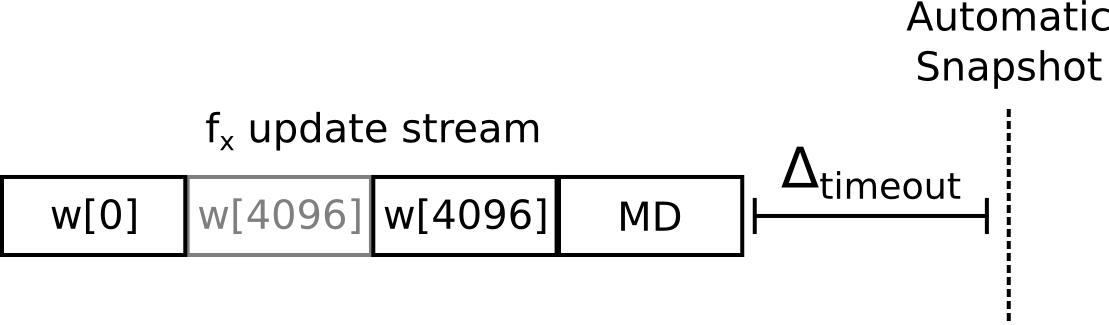 September 18, 2015
Thesis Defense – Wolfgang Richter
‹#›
Garbage Collection
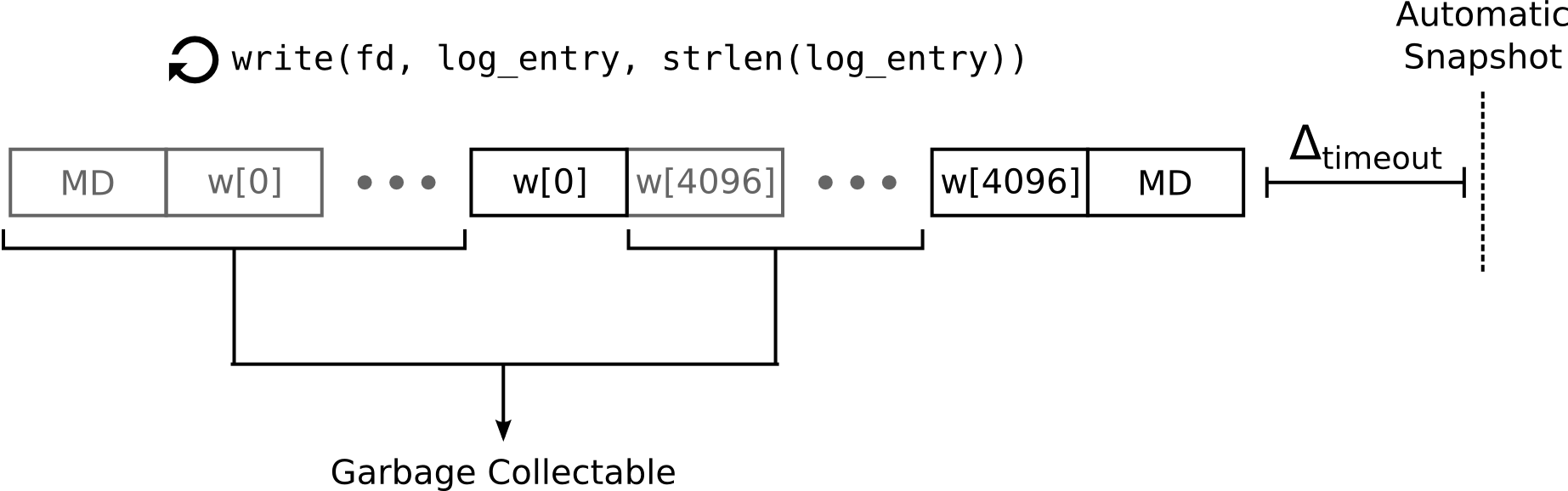 September 18, 2015
Thesis Defense – Wolfgang Richter
‹#›
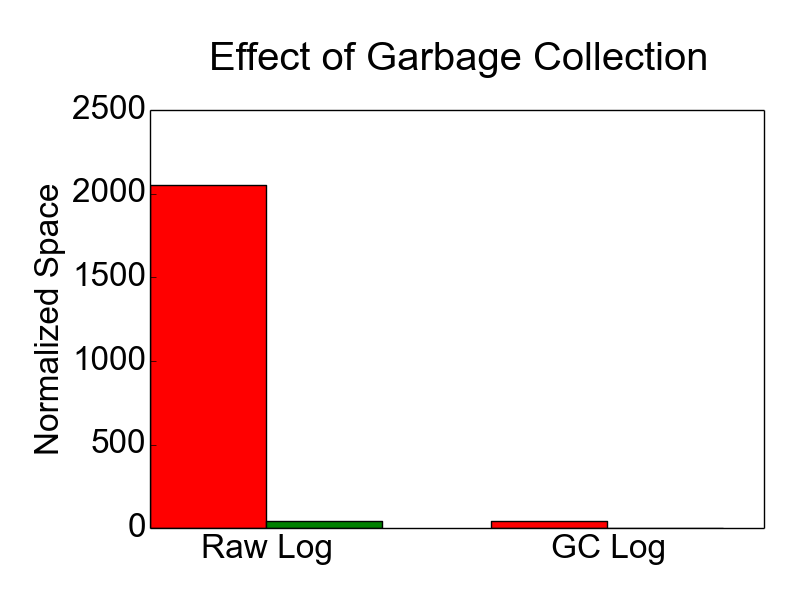 September 18, 2015
Thesis Defense – Wolfgang Richter
‹#›
How Slow is Crawling? (used space)
Metadata compressed size < 18 MB, crawl time < 20 seconds, load time < 60 seconds.
20 GB Raw disk; single ext4 partition; experiments repeated 20 times; first row stock Ubuntu 12.04 LTS Server
September 18, 2015
Thesis Defense – Wolfgang Richter
‹#›
How Slow is Crawling? (used inodes)
Metadata compressed size < 65 MB, crawl time < 3 minutes, load time < 78 seconds.
20 GB Raw disk; single ext4 partition; experiments repeated 20 times; first row stock Ubuntu 12.04 LTS Server; * means the file system ran out of inodes and could not create more files
September 18, 2015
Thesis Defense – Wolfgang Richter
‹#›
What is an agent?
An agent is a process performing administrative tasks that generally runs in the background.
Loggly – log collection and analytics
ClamAV – virus scanning
Dropbox – file backup and synchronization
Windows Update – OS / system update
Tripwire – file-based intrusion detection
September 18, 2015
Thesis Defense – Wolfgang Richter
‹#›
Research Questions
What quantitative and qualitative benefits does an agentless approach have over agents?
How does agentless monitoring of disk state change the implementation of file-level monitoring?
How does agentless monitoring of disk state change the implementation of snapshotting?
What properties do interfaces need for scaling file-level monitoring workloads?
February 6, 2014
Thesis Proposal – Wolfgang Richter
‹#›
Introspection vs. Retrospection
Examine active state of VM during execution
Examine historical state of VMs and their snapshots
VM Instance A
A'
A1
A2
B'
B1
B2
...
Examine live logs
Examine all historic logs A*
[richter2011]
February 6, 2014
Thesis Proposal – Wolfgang Richter
‹#›
File-level Deduplication
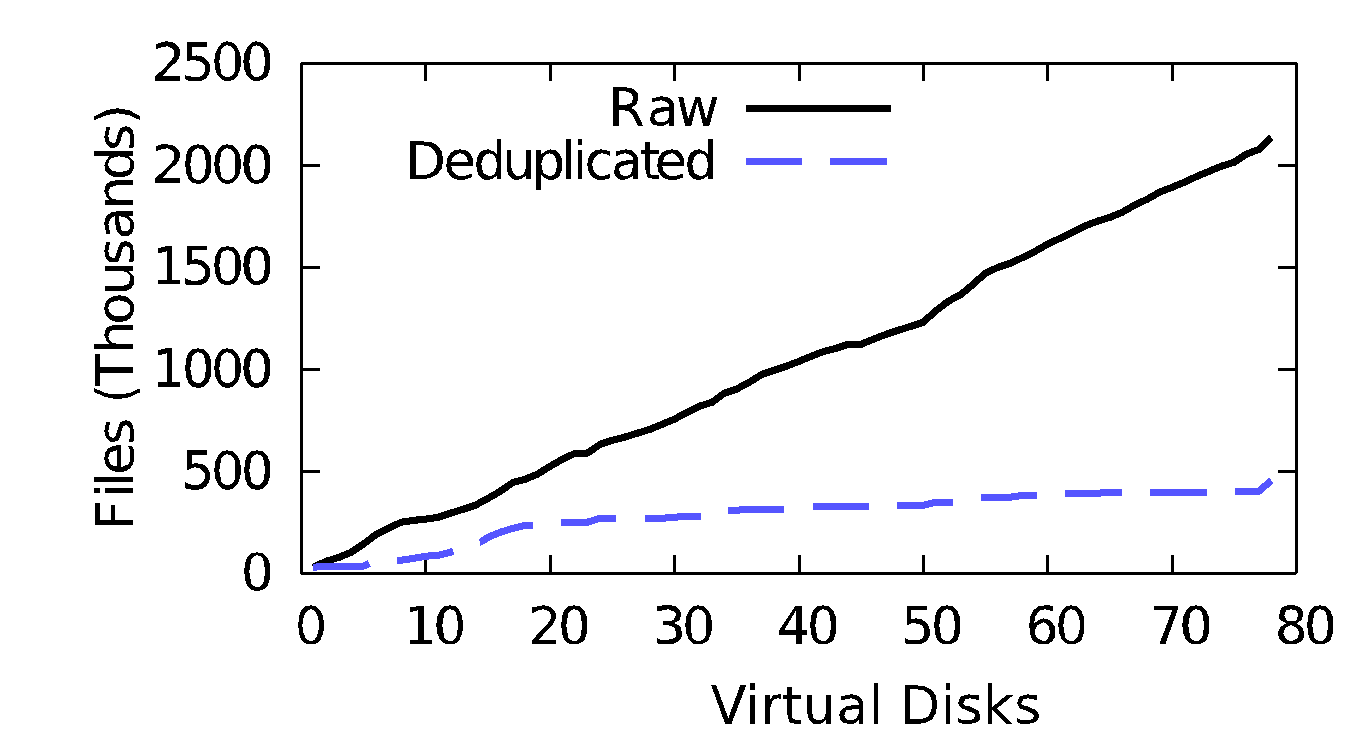 [satya2010]
February 6, 2014
Thesis Proposal – Wolfgang Richter
‹#›
Applications stressing end-to-end performance and scalability
/cloud
cloud-inotify
/cloud-history
File-level deduplication
Distributed Streaming Virtual Machine Introspection (DS-VMI)
February 6, 2014
Thesis Proposal – Wolfgang Richter
‹#›
What is a monitoring agent?
A monitoring agent is a process performing administrative tasks that generally runs in the background and can not modify state.
Loggly – log collection and analytics
ClamAV – virus scanning
Dropbox – file backup and sync
Windows Update – OS / system update
Tripwire – file-based intrusion detection
February 6, 2014
Thesis Proposal – Wolfgang Richter
‹#›
Scalability
Support 10,000+ monitored systems
Overall latency ~10 minutes
Reasonable network bandwidth overhead

Maximize monitored VMs per host
Minimize decrease in consolidation
[cohen2010]
February 6, 2014
Thesis Proposal – Wolfgang Richter
‹#›
What is meant by cloud?
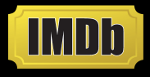 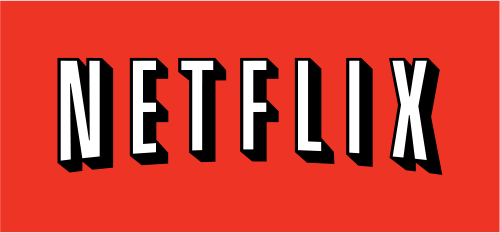 Users manage isolated VM(s)
VM
Customers
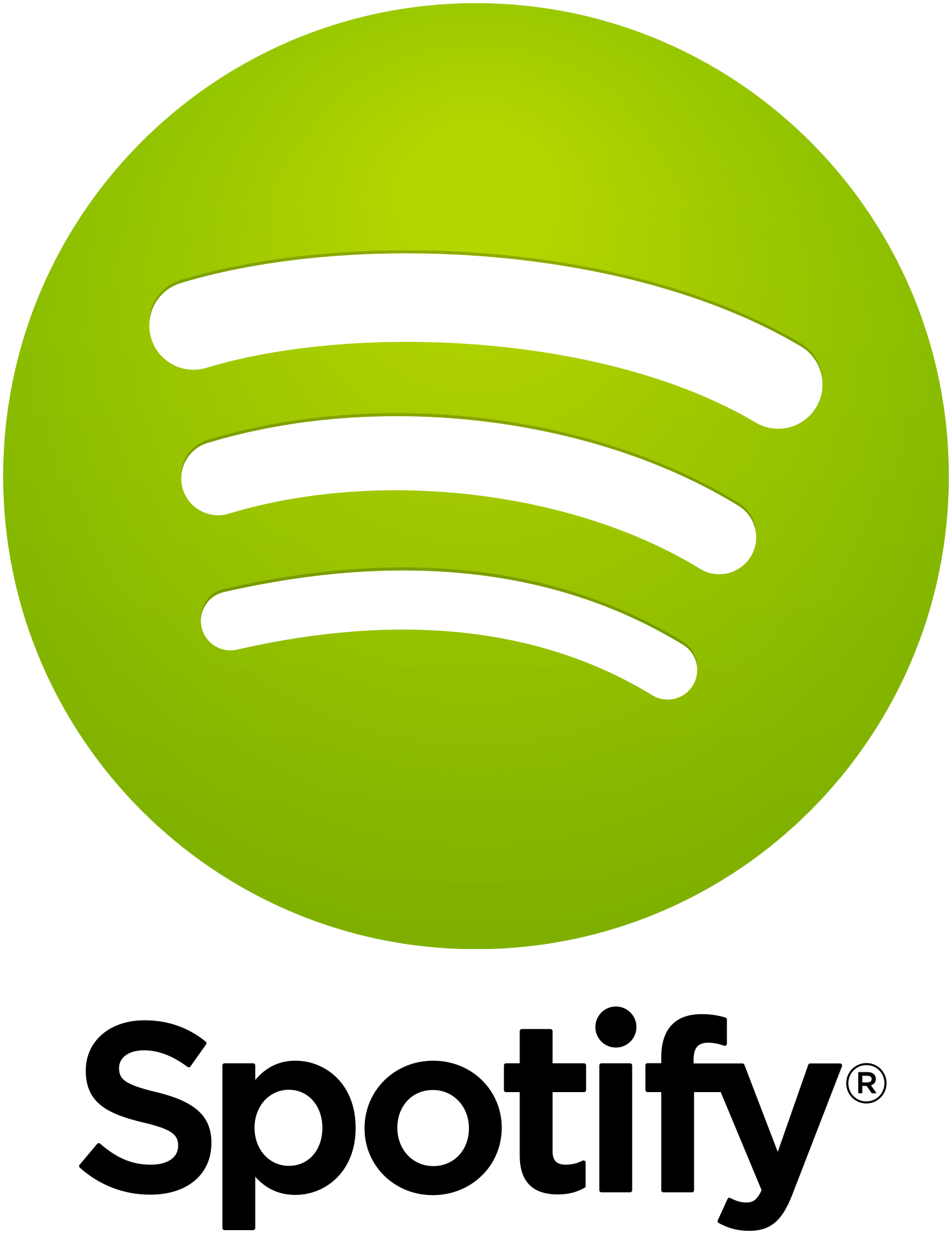 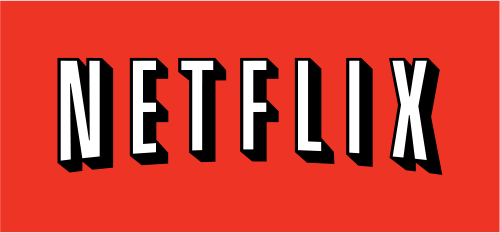 Real
Server
Infrastructure
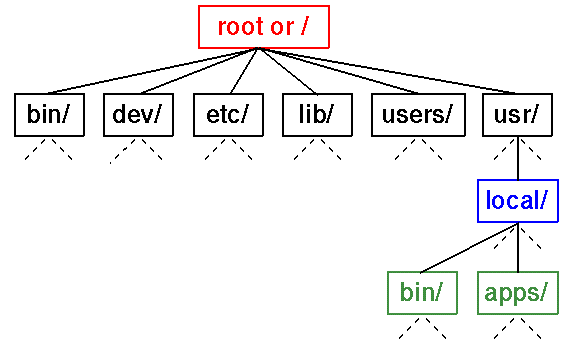 Small local virtual HD
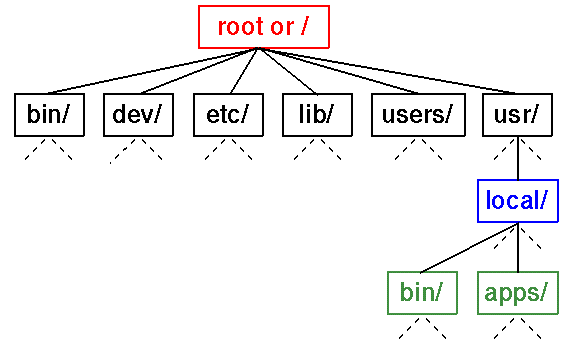 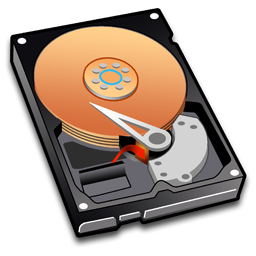 February 6, 2014
Thesis Proposal – Wolfgang Richter
‹#›
Peak Memory Overhead
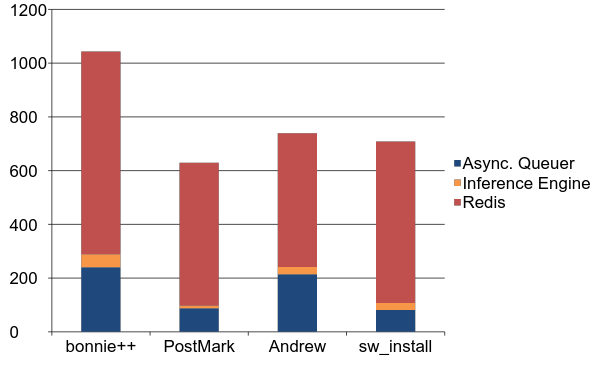 ~1 GB memory overhead
Memory (MB)
[richter2014]
February 6, 2014
Thesis Proposal – Wolfgang Richter
‹#›
No in-VM syncing
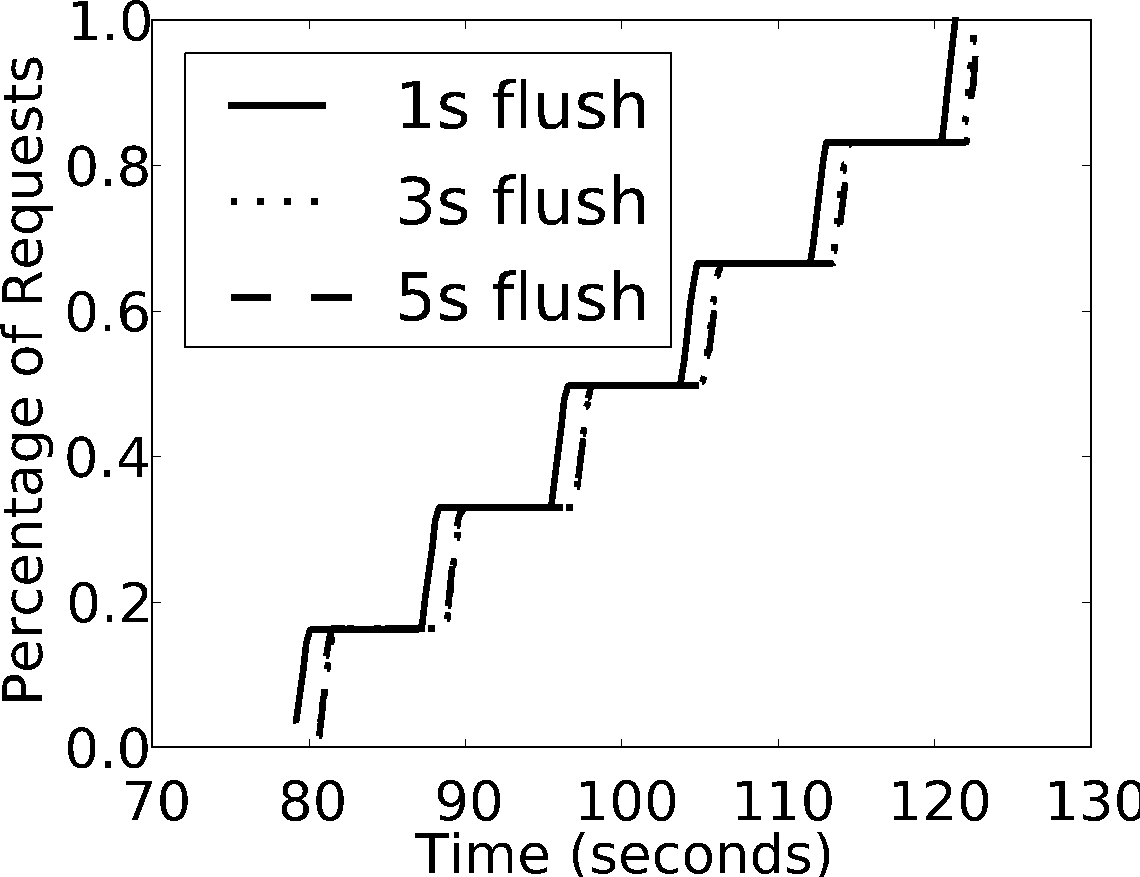 February 6, 2014
Thesis Proposal – Wolfgang Richter
‹#›
KVM+QEMU
γ-ray attaches here
Guest Mode
(Guest OS)
Kernel Mode
(KVM)
User Mode
(QEMU)
I/O?
Execute Natively in Guest Mode
Handle I/O
[kivity2007]
Wolfgang Richter © November 12
http://www.pdl.cmu.edu/
‹#›
Zero Guest Modifications
Independent of
Guest OS
Virtual Machine Monitor (VMM)
VM disk format

Implications
Centralize any file-level monitoring task
Remove the need for in-VM processes
Solve monitoring at an infrastructure-level
Maintain compatibility with legacy tools
Wolfgang Richter © November 12
http://www.pdl.cmu.edu/
‹#›
Teaser: Problem (2)
TubeMogul suffered cloud storage failure
> 50% Fortune 500 use TubeMogul for video ads
Management instance no longer bootable
Fallback to old instance version

New network/IP configuration of new instance
Manual recovery of worker configuration (500+)

Did TubeMogul corrupt their own file system?
Can we take advantage of virtualized infrastructure to complete the puzzle?
[brousse2011]
Wolfgang Richter © November 12
http://www.pdl.cmu.edu/
‹#›
[Speaker Notes: Having an external file-level monitoring infrastructure would have enabled a continued view into the running servers, and perhaps localize the problem quicker.  Unfortunately, this is difficult to implement for bare-metal servers.  Virtualized clouds provide an opportunity to create such an external monitoring infrastructure offering a view into virtual servers even when their networking configuration fails.  I am presenting this new cloud capability today.]
Teaser: Potential Win (3)
Deeper knowledge of application performance
Allocate resources more intelligently to VMs
Coupled with application service level objective
Example SLO metric: time to serve web request

Recent work shows:
80% reduced mean deviation of response time
100% increase number of hosted VMs
[sangpetch2010]
Wolfgang Richter © November 12
http://www.pdl.cmu.edu/
‹#›
[Speaker Notes: Having an external file-level monitoring infrastructure would have enabled a continued view into the running servers, and perhaps localize the problem quicker.  Unfortunately, this is difficult to implement for bare-metal servers.  Virtualized clouds provide an opportunity to create such an external monitoring infrastructure offering a view into virtual servers even when their networking configuration fails.  I am presenting this new cloud capability today.]
Bootstrapping: ext4 Example (1)
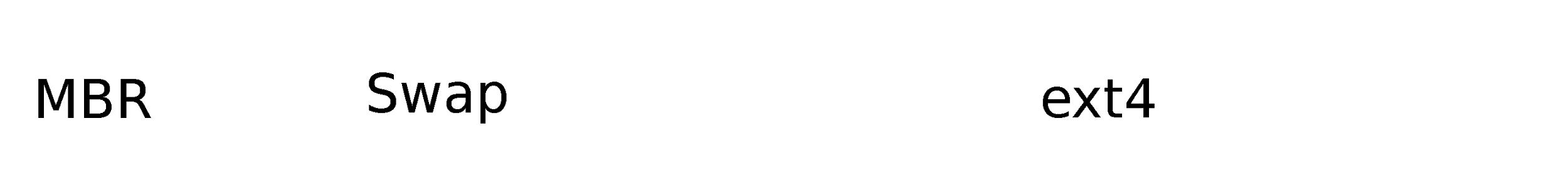 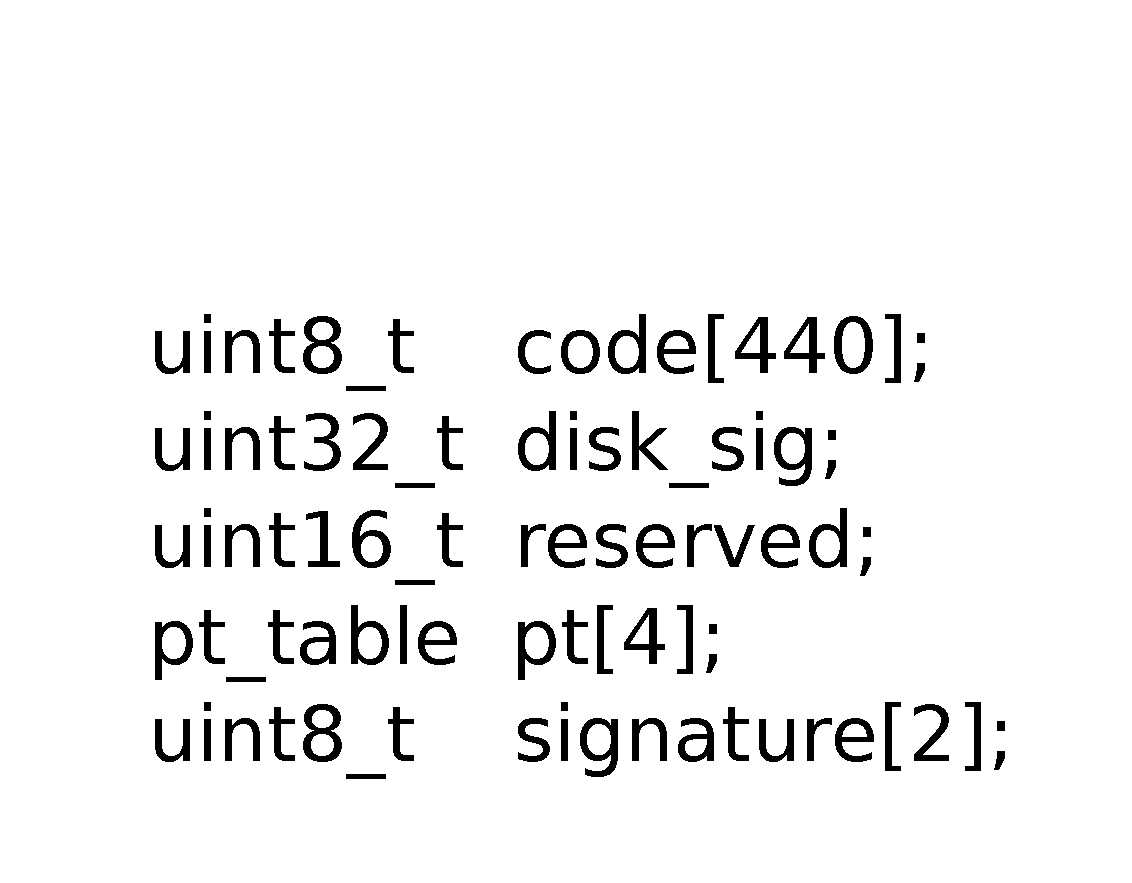 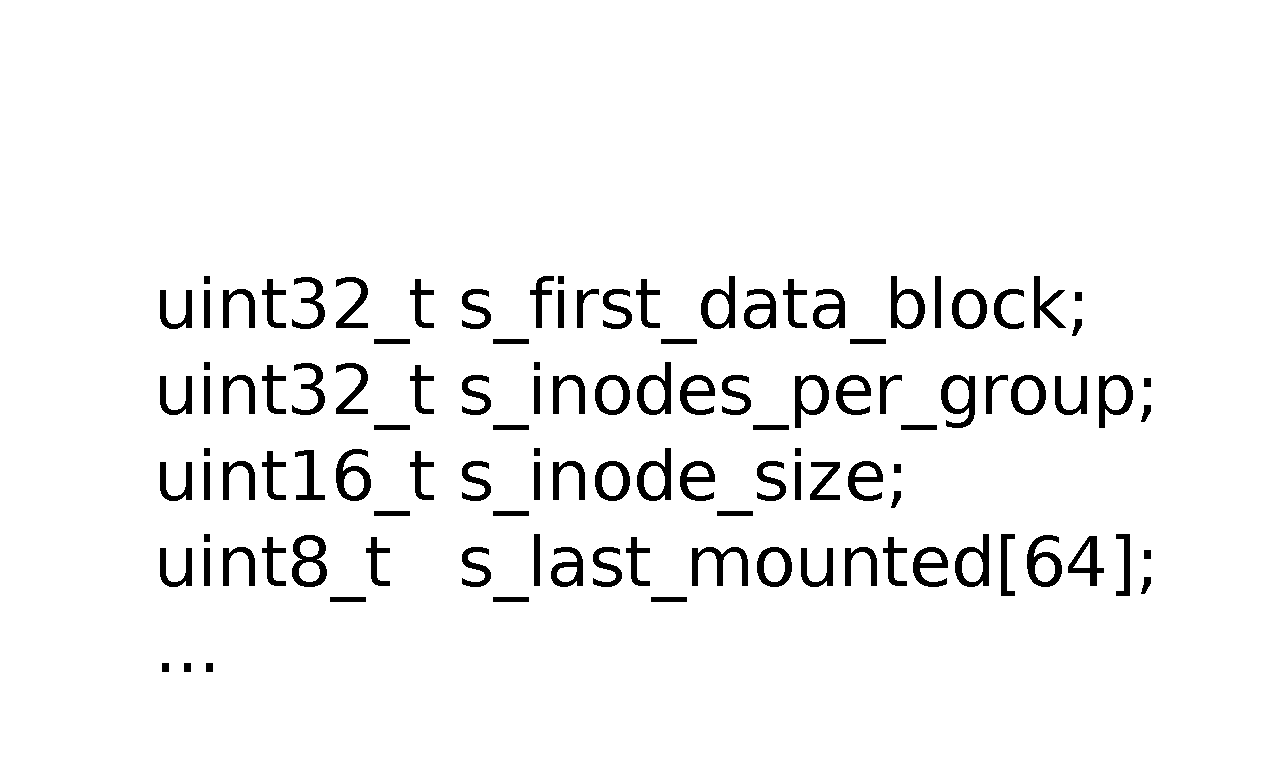 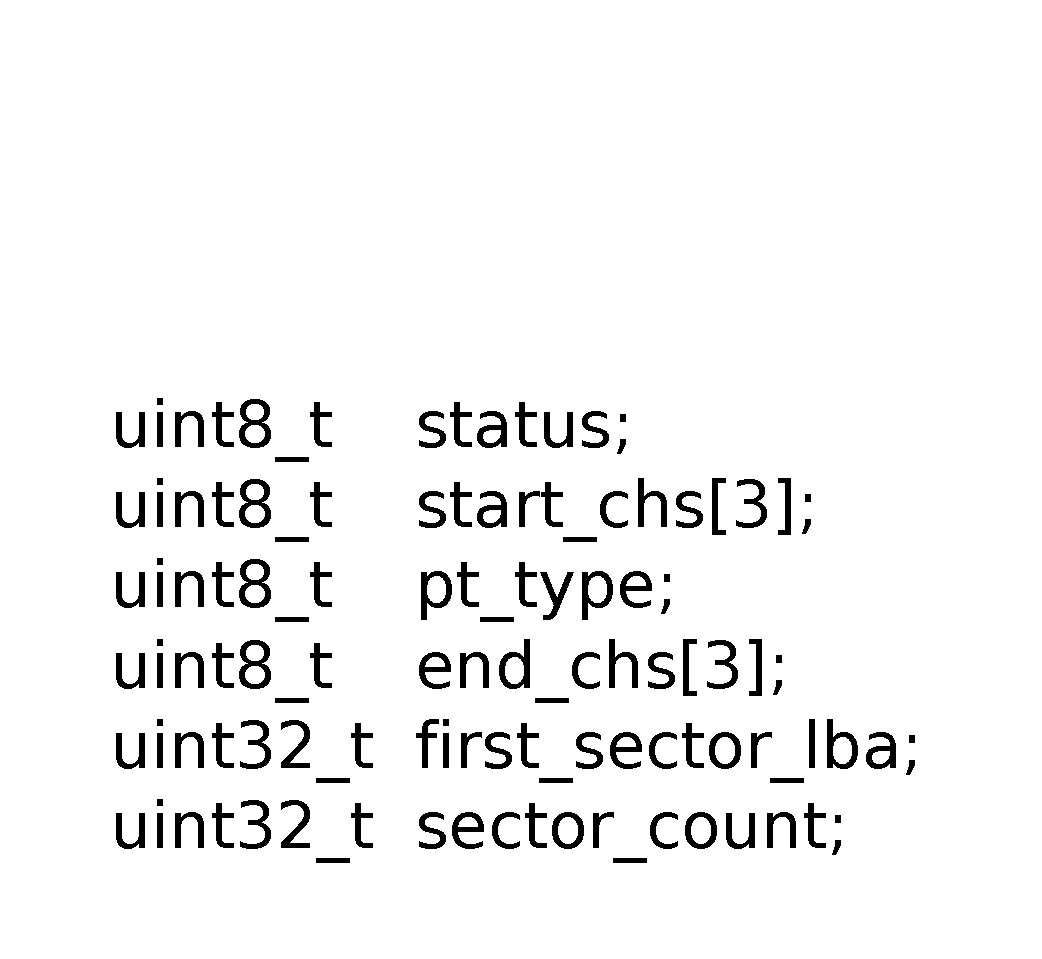 Wolfgang Richter © November 12
http://www.pdl.cmu.edu/
‹#›
Bootstrapping: ext4 Example (2)
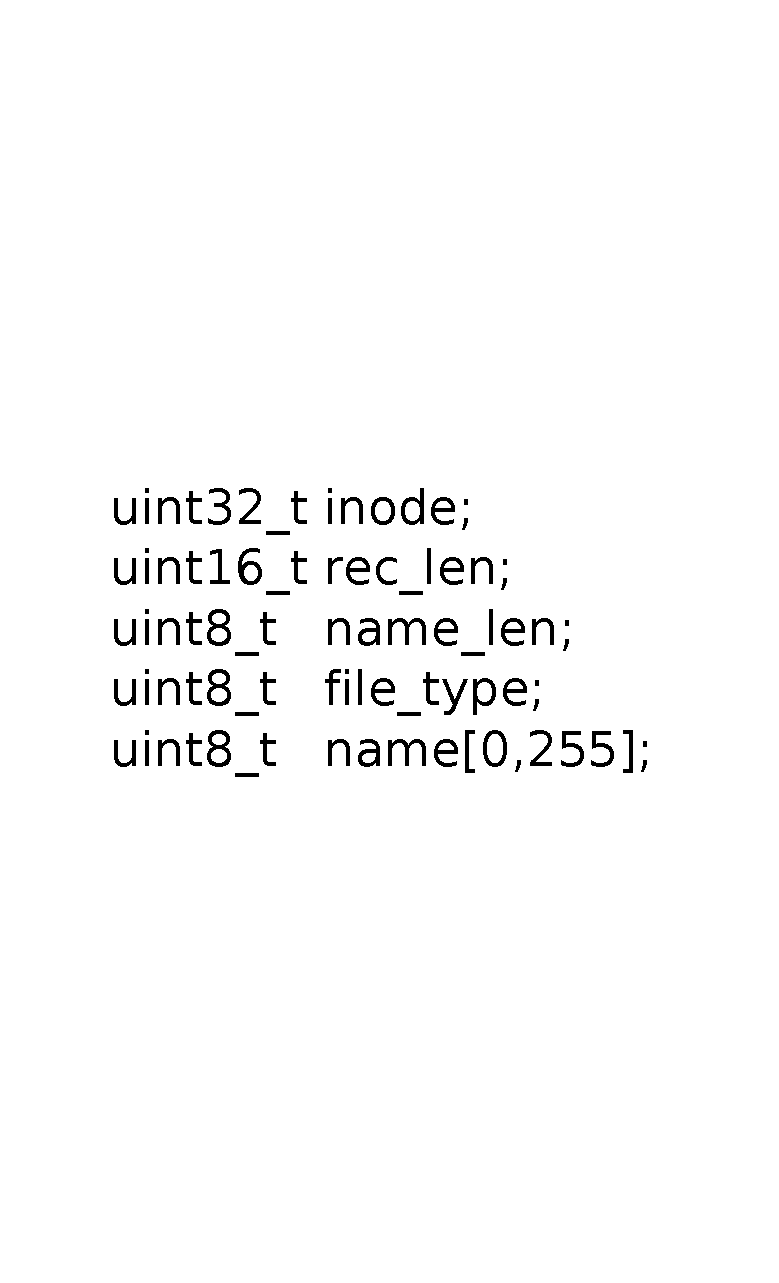 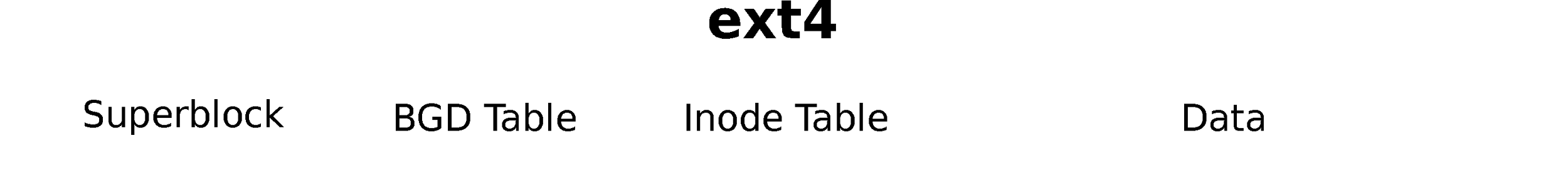 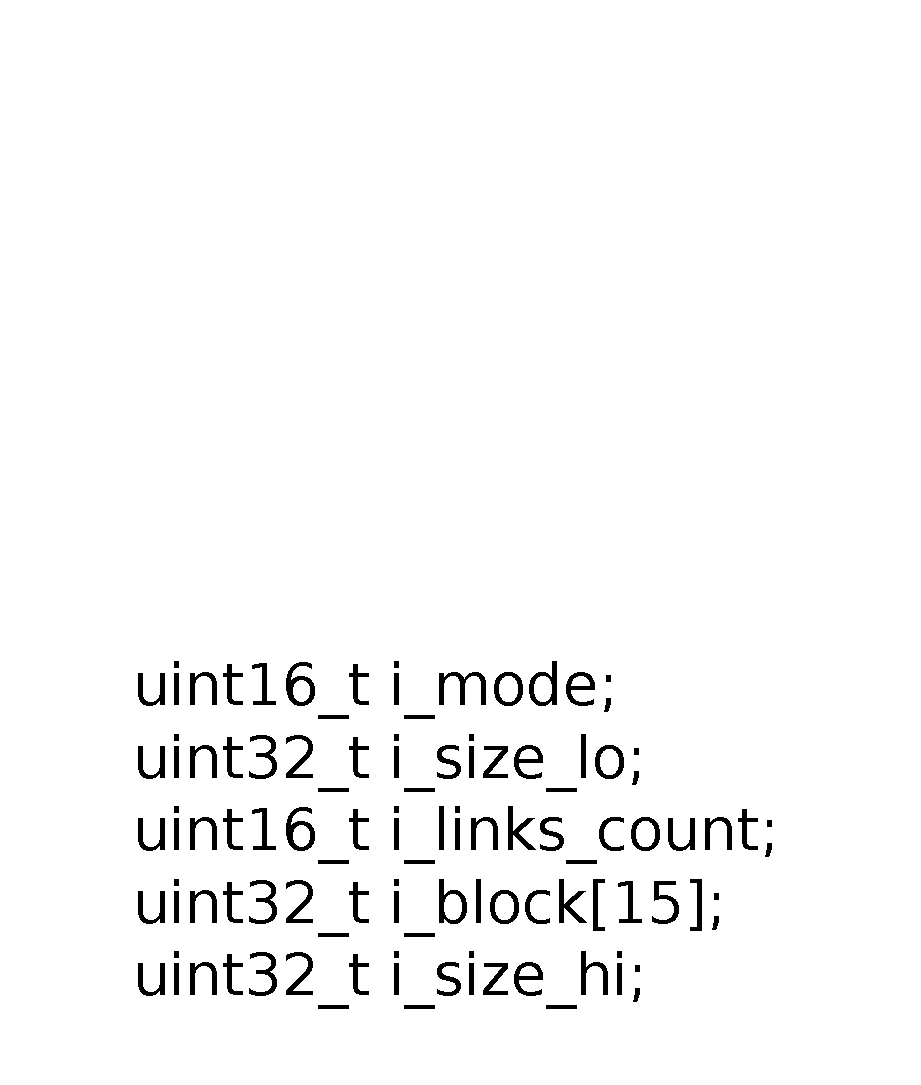 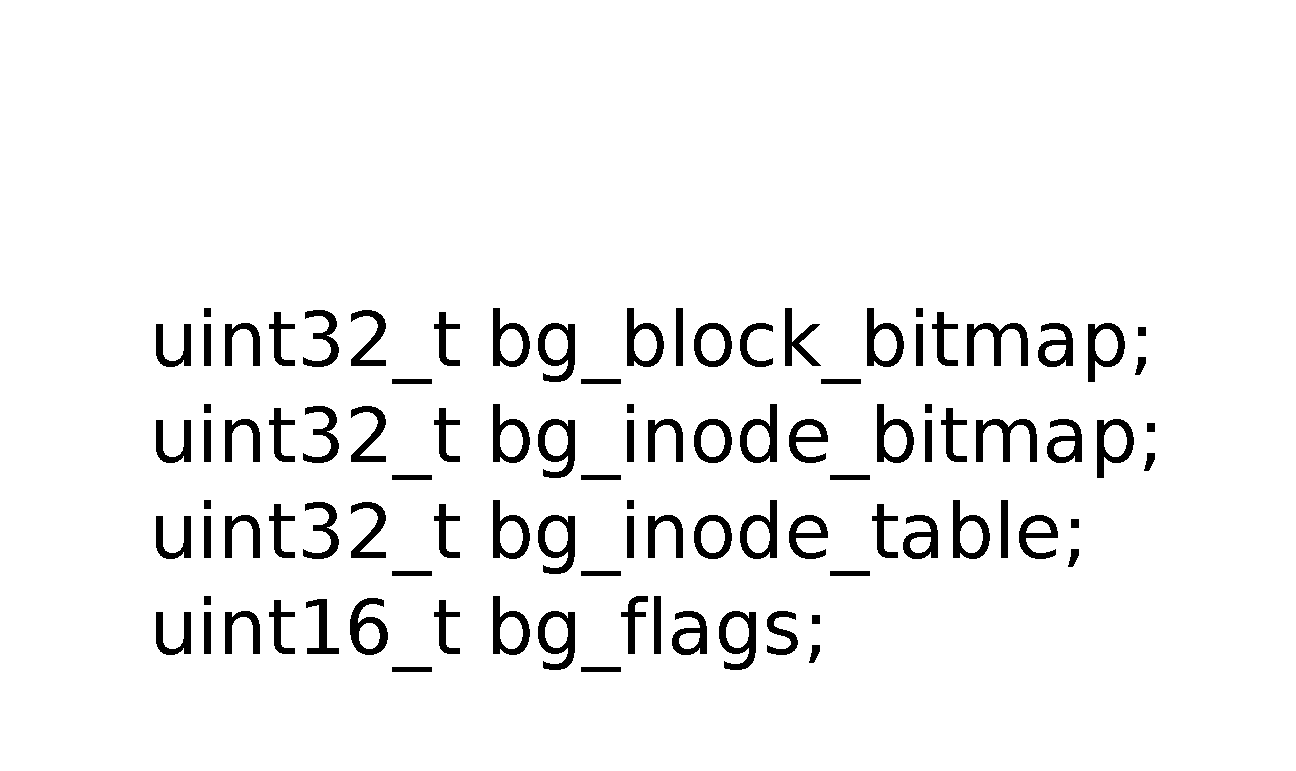 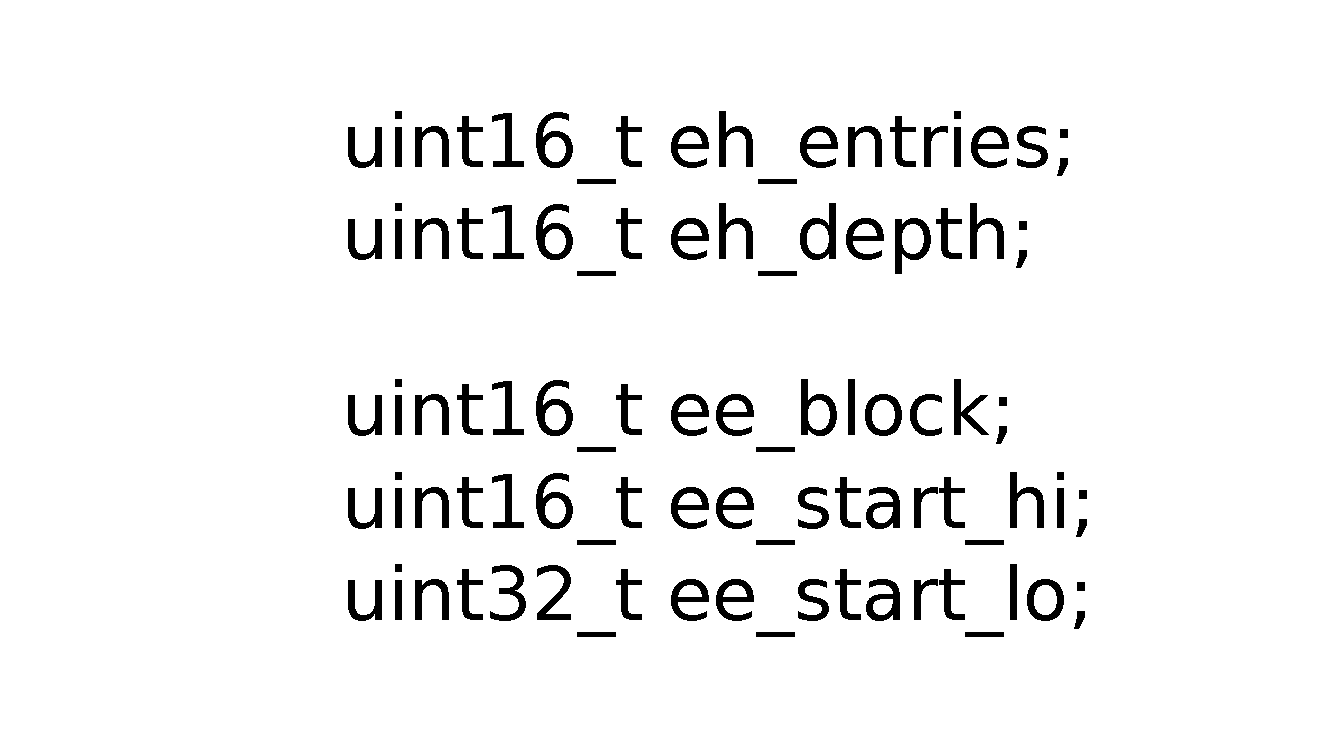 Wolfgang Richter © November 12
http://www.pdl.cmu.edu/
‹#›
Keeping Track of 70,000+ Servers: The Akamai Query System
Scalable: goal of 70,000 monitored VMs
> 1,000,000 software components

Real-Time: flushed file updates < 10 minutes

File Updates: data write, metadata updates
Create, delete, modify permissions, write
[cohen2010]
Wolfgang Richter © November 12
http://www.pdl.cmu.edu/
‹#›
Tunable Parameters
Wolfgang Richter © November 12
http://www.pdl.cmu.edu/
‹#›
Problem 1: Monitoring Large VM Deployments
Monitoring instances is critical for
Debugging distributed applications
Measuring performance
Intrusion detection

Clouds leave this unsolved for their users
Users resort to running agents within VMs
Log monitoring (Splunk), anti-virus (ClamAV), etc.
Wolfgang Richter © November 12
http://www.pdl.cmu.edu/
‹#›
Problem 2: Black Box Metrics Aren’t Enough
Coarse-grained metrics are good detectors
Anomaly detection (memory usage suddenly high)
Early warning systems (onset of thrashing)

But what about answering why?
Root cause analysis (memory up from DB config)
A fundamental issue with black box metrics
[tan2012]
Wolfgang Richter © November 12
http://www.pdl.cmu.edu/
‹#›
Best Practice Monitoring Today
Agents run inside the monitored system
Per-OS type
Per-Application type
Per-System configuration
Per-System update + patch
Sometimes globally aware
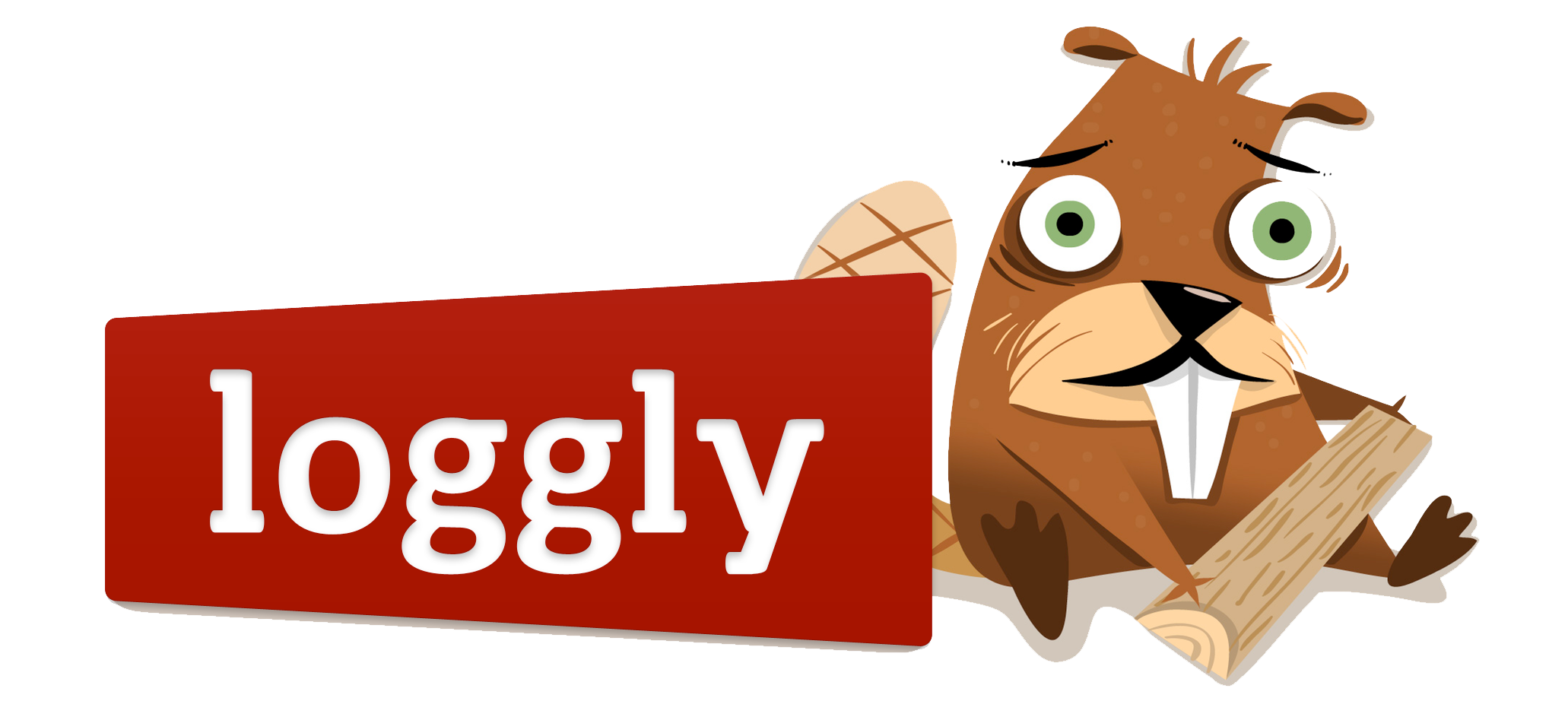 [kufel2013]
February 6, 2014
Thesis Proposal – Wolfgang Richter
‹#›
Reimagining Monitoring
General
OS and application agnostic

Independent
Misconfiguration and Compromise

Scalable
Globally aware
February 6, 2014
Thesis Proposal – Wolfgang Richter
‹#›
Independent Monitoring Resources
February 6, 2014
Thesis Proposal – Wolfgang Richter
‹#›
Leverage Global Knowledge
[wei2009]
February 6, 2014
Thesis Proposal – Wolfgang Richter
‹#›
[Speaker Notes: Vasanth Bala work → Mirage disk image library supporting file-level deduplication of checked in images

4.9x speedup

The images are derived from daily builds of a large, commer- 
cial, Eclipse-based development environment. The size of 
each image is around 6GB, and each image contains around 
60,000 files. This experiment is run on a laptop.]
✗ Not General

✗ Not Independent
Agents
VM
Customers
Real
Server
Infrastructure
VMM Observable
  ✓ Generalizable
  ✓ Independent
Agentless
[garfinkel2003]
February 6, 2014
Thesis Proposal – Wolfgang Richter
‹#›
Applications stressing end-to-end performance and scalability
/cloud
cloud-inotify
/cloud-history
File-level deduplication
Distributed Streaming Virtual Machine Introspection (DS-VMI)
February 6, 2014
Thesis Proposal – Wolfgang Richter
‹#›
Applications
/cloud
Virus Scanning (ClamAV)
Log Collection (Splunk)

cloud-inotify
Continuous Compliance Monitoring

/cloud-history
File Recovery
Unindexed Search
February 6, 2014
Thesis Proposal – Wolfgang Richter
‹#›
Planned Measurements
Latency-completeness-overhead
Vary queue sizes and flush parameters
Analyze metadata vs data
Re-attachment time

In-VM performance vs Agentless
 
Scalability in number of monitored systems
Number of monitored systems per host
Wikibench
February 6, 2014
Thesis Proposal – Wolfgang Richter
‹#›
Applications stressing end-to-end performance and scalability
/cloud
cloud-inotify
/cloud-history
File-level deduplication
Distributed Streaming Virtual Machine Introspection (DS-VMI)
February 6, 2014
Thesis Proposal – Wolfgang Richter
‹#›
/cloud-history
Strong consistency
Legacy FS Interface
File-level deduplicated snapshots of
sets of VM file system subtrees
February 6, 2014
Thesis Proposal – Wolfgang Richter
‹#›
Timeline
File-level deduplication
January – March:
/cloud-history
April – June:
Applications and measurements
July – August:
September – October:
Writing
November:
Finish dissertation
December:
Defense
February 6, 2014
Thesis Proposal – Wolfgang Richter
‹#›
Host Memory Costs
Wolfgang Richter © November 12
http://www.pdl.cmu.edu/
‹#›
bonnie++ memory
Wolfgang Richter © November 12
http://www.pdl.cmu.edu/
‹#›
bonnie++ write pattern
Wolfgang Richter © November 12
http://www.pdl.cmu.edu/
‹#›
bonnie++ flush pattern
Wolfgang Richter © November 12
http://www.pdl.cmu.edu/
‹#›
PostMark memory
Wolfgang Richter © November 12
http://www.pdl.cmu.edu/
‹#›
PostMark write pattern
Wolfgang Richter © November 12
http://www.pdl.cmu.edu/
‹#›
PostMark flush pattern
Wolfgang Richter © November 12
http://www.pdl.cmu.edu/
‹#›
Andrew memory
Wolfgang Richter © November 12
http://www.pdl.cmu.edu/
‹#›
Andrew write pattern
Wolfgang Richter © November 12
http://www.pdl.cmu.edu/
‹#›
Andrew flush pattern
Wolfgang Richter © November 12
http://www.pdl.cmu.edu/
‹#›
sw_install memory
Wolfgang Richter © November 12
http://www.pdl.cmu.edu/
‹#›
sw_install write pattern
Wolfgang Richter © November 12
http://www.pdl.cmu.edu/
‹#›
sw_install flush pattern
Wolfgang Richter © November 12
http://www.pdl.cmu.edu/
‹#›